Preview of MTG FCI + IASI T and Q Product Fusion
FY25 Project: Studies of the Anticipated GeoXO Sounder Capabilities for 
Depicting Low Level Atmospheric Moisture
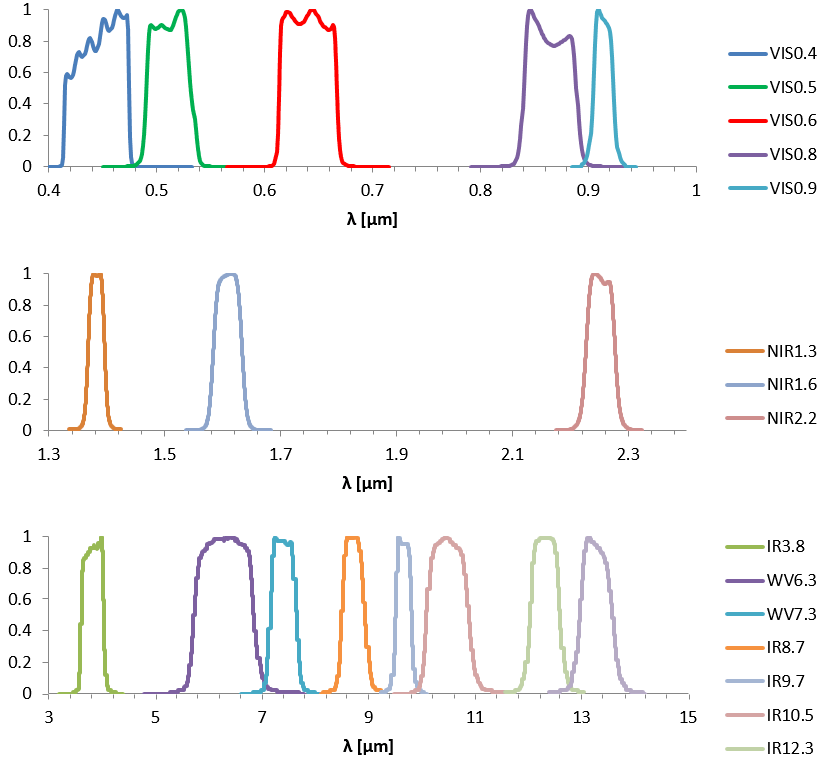 wv_63
wv_73
ir_87


ir_105

ir_123
ir_133
FCI bands used in kdtree search
1
From https://user.eumetsat.int/resources/user-guides/mtg-fci-level-1c-data-guide
FCI and IASI Spatial/Temporal Product Fusion
Download IASI L1c data from NOAA CLASS and FCI L1 Normal Resolution Data from https://user.eumetsat.int/catalogue/EO:EUM:DAT:0662
2.   Current Case study: IASI Metop-B (M01) granules 0944+0947 UTC over Europe on 5/12/25 with FCI L1 data at 9:40, 9:50, …10:40 UTC
Perform DR retrievals on IASI granules
Perform FCI+IASI spatial and temporal fusion on DR temperature and humidity (selected levels) retrievals.
A geographical kdtree is used for collocation, needed for spatial fusion
Input data to kd-tree search are FCI radiances of 
Six FCI IR bands (bands 10-12,14-16) for  T and q fusion
Two WV bands (bands 10,11) for q fusion 
Then DR IASI retrievals are averaged over the 5 best matches in spatial fusion, followed by multiple temporal fusion steps (9:50, 10:00 … 10:40 UTC) 
Create simple FCI cloudmask to be applied when plotting the fusion results
2
FCI Band 10 (6.3 μm) and 14 (10.5 μm) Animations from 9:40 to 10:40 UTC on 5/12/25
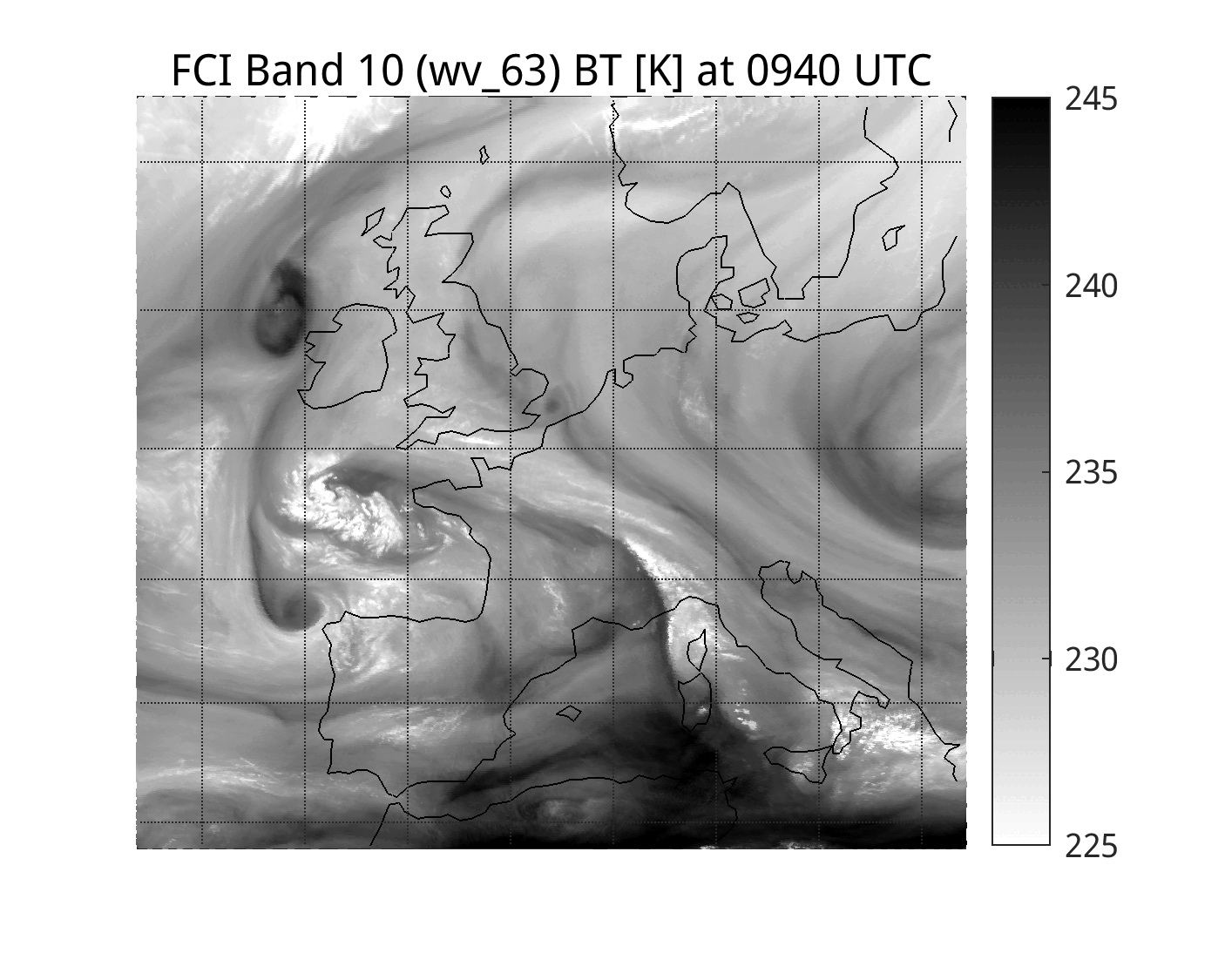 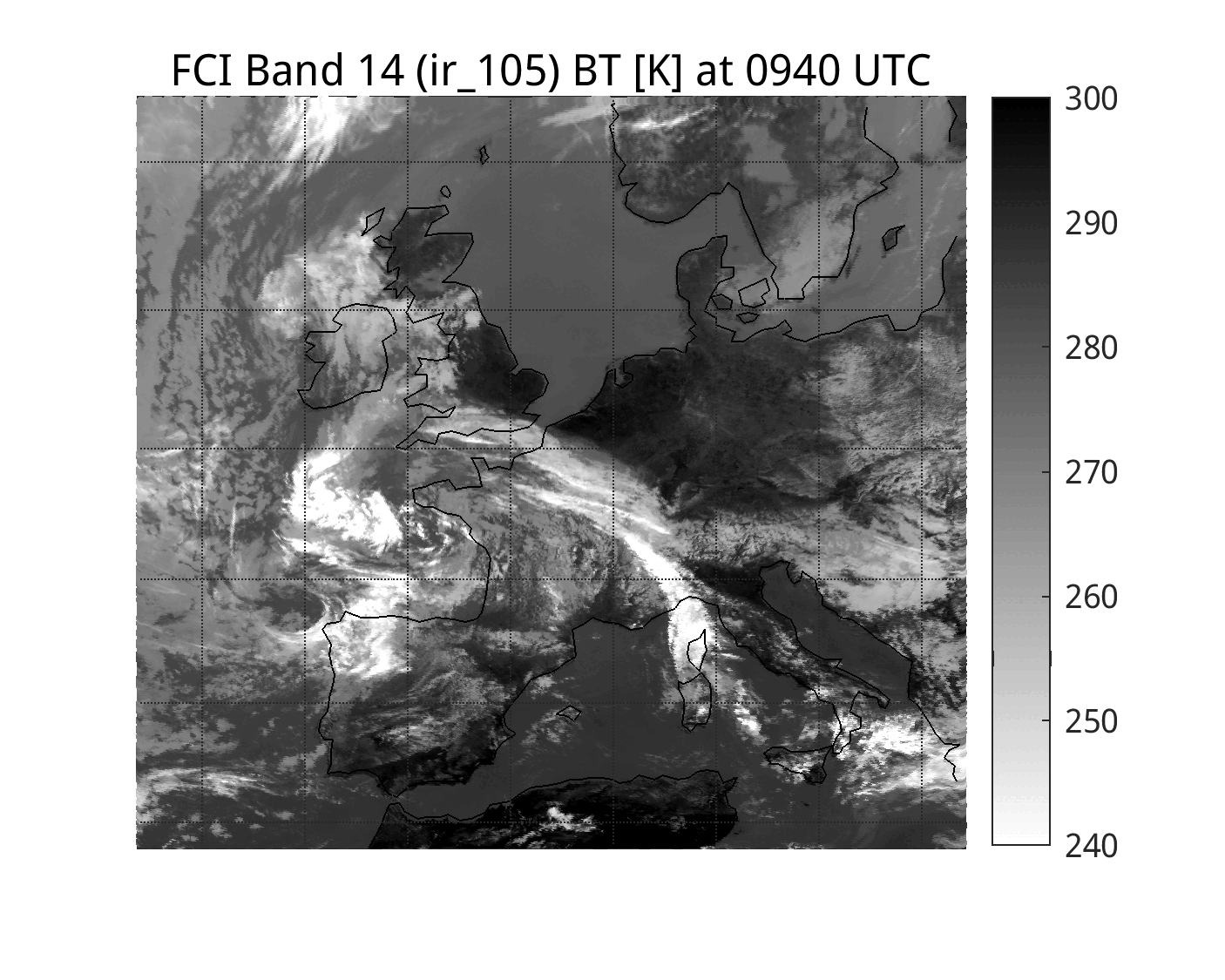 3
IASI DR Temperature RTVL (top) and FCI/IASI Fusion Temperature (bottom) at 500,600,800 hPa (0940 UTC)
(IASI-B 0944 and 0947 granules on 5/12/25)
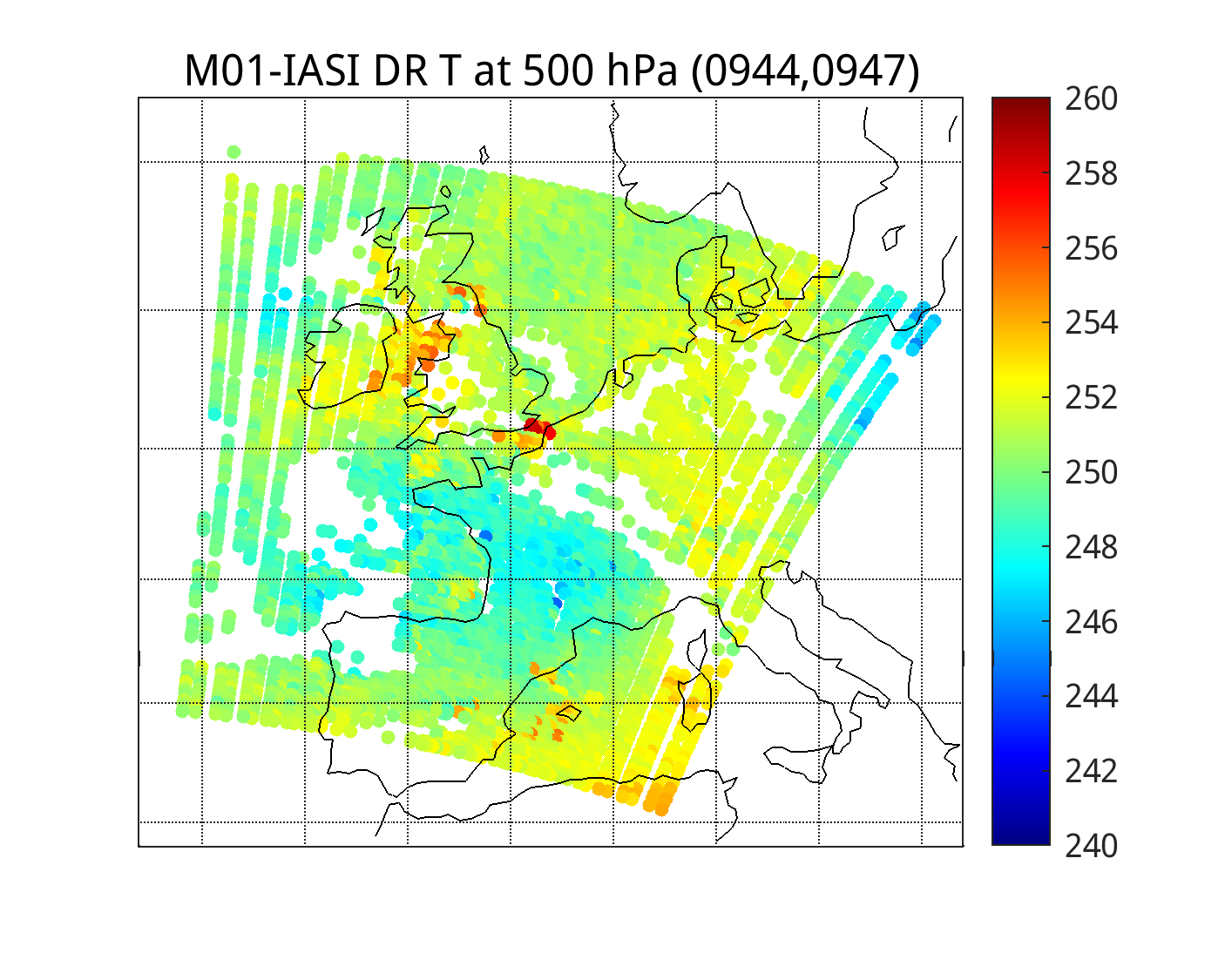 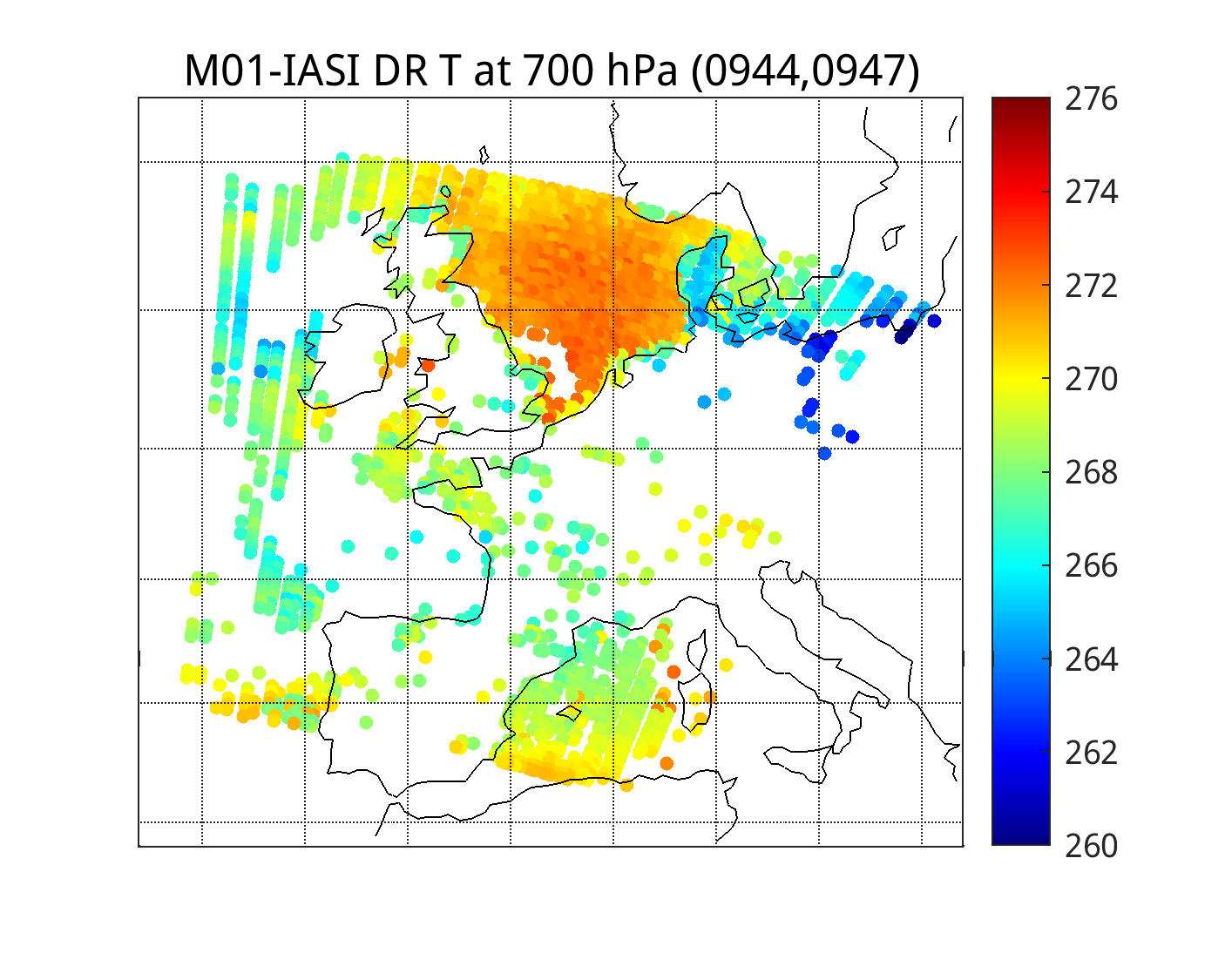 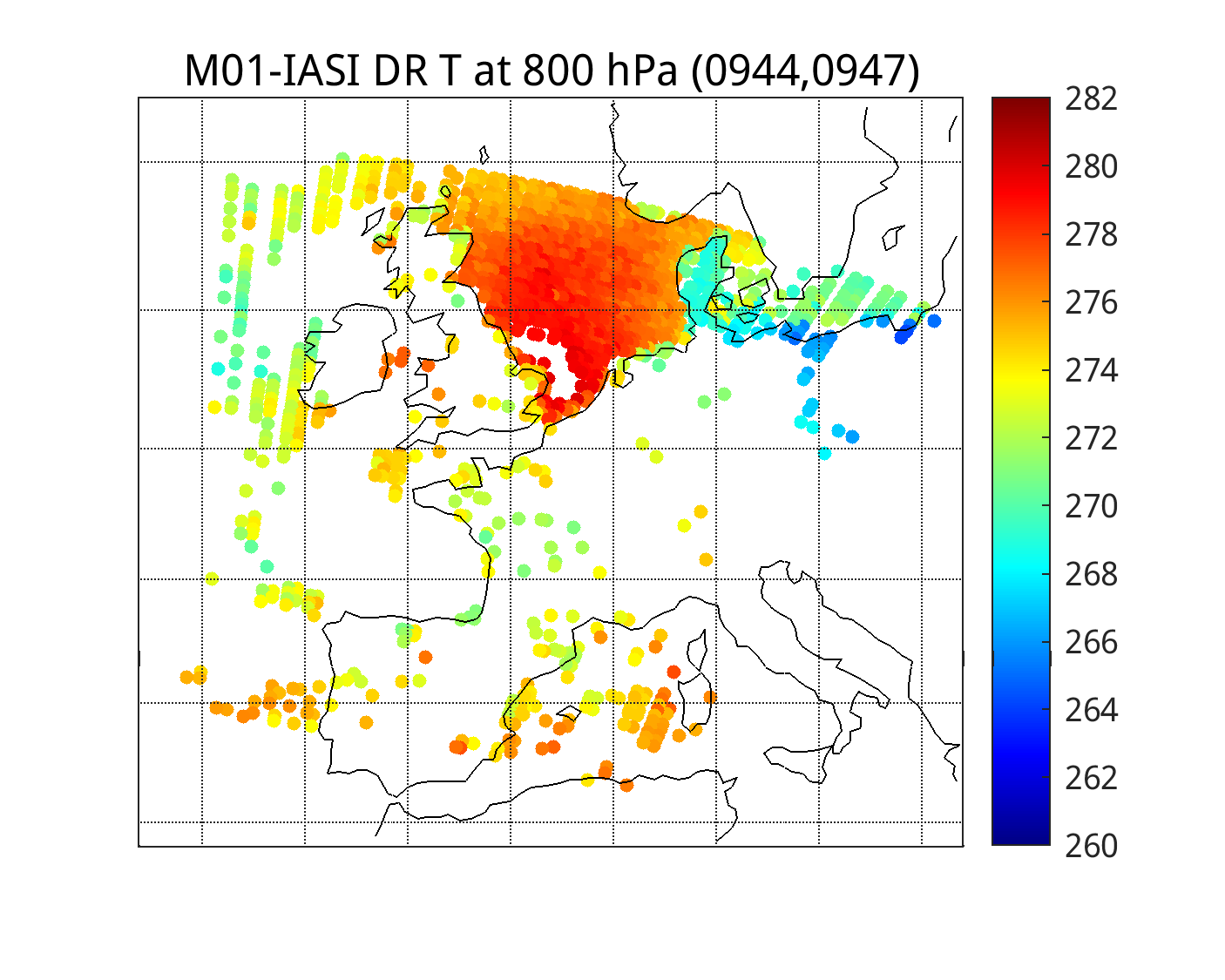 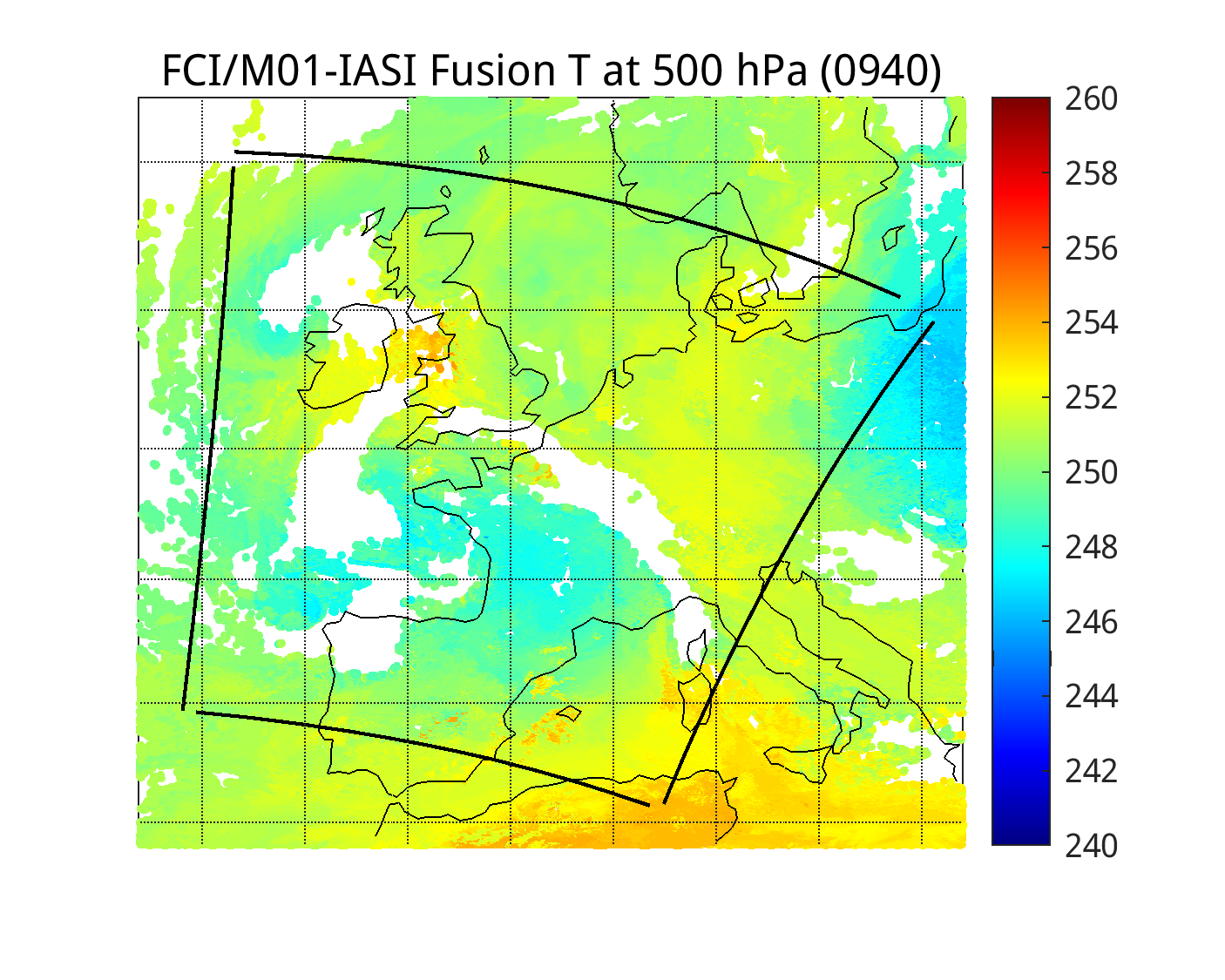 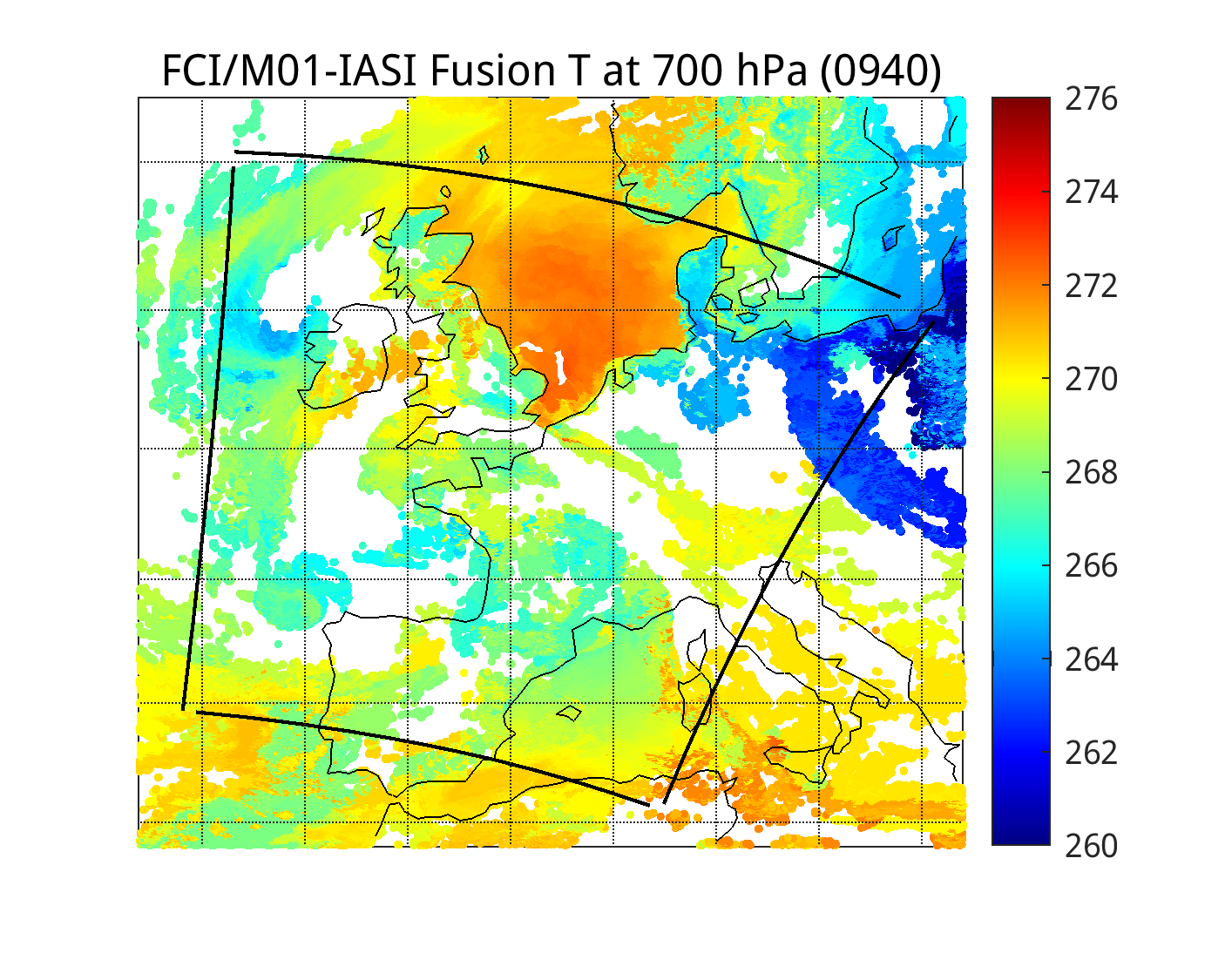 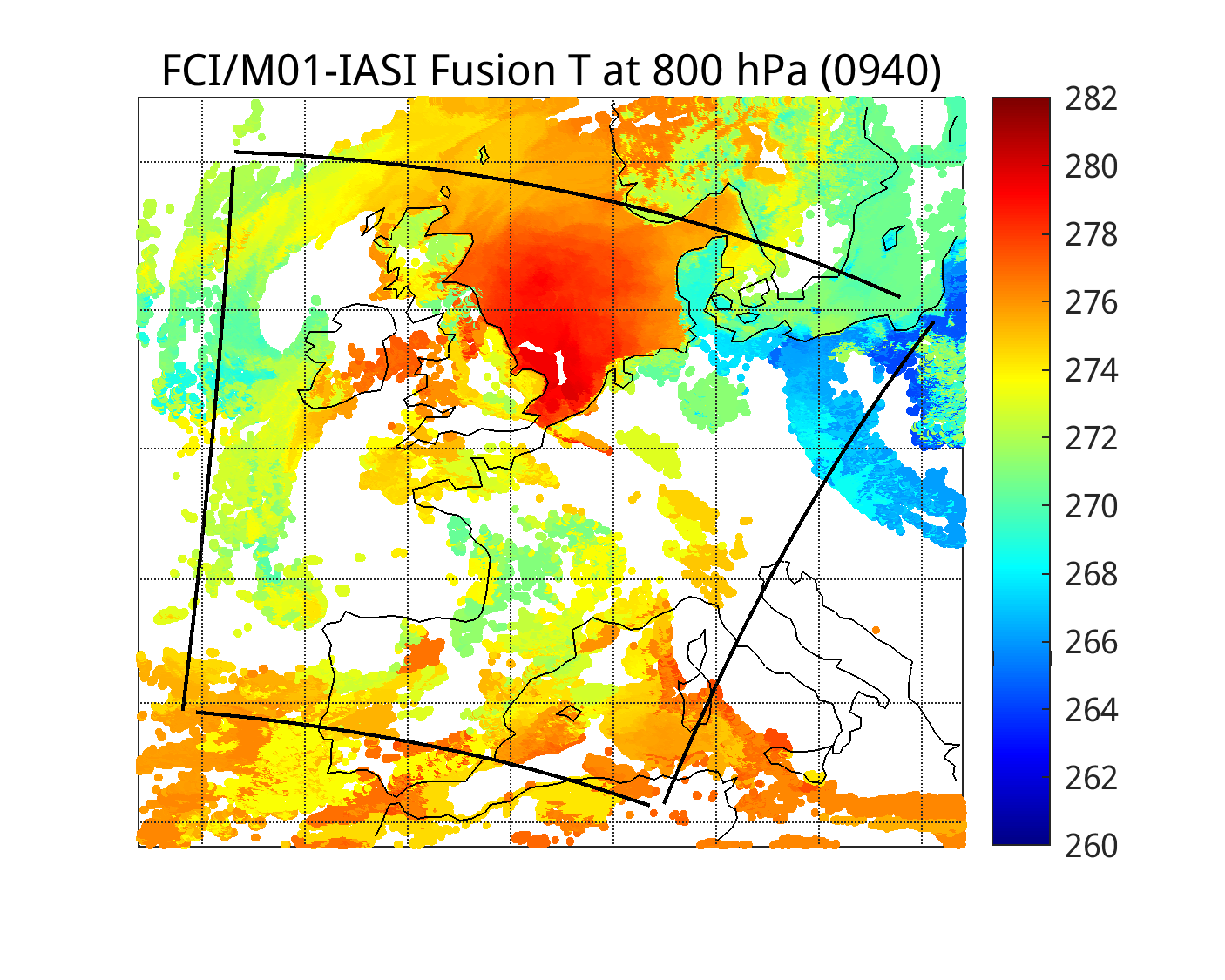 4
FCI/IASI Fusion Temperature Animations from 9:40 to 10:40 UTC on 5/12/25
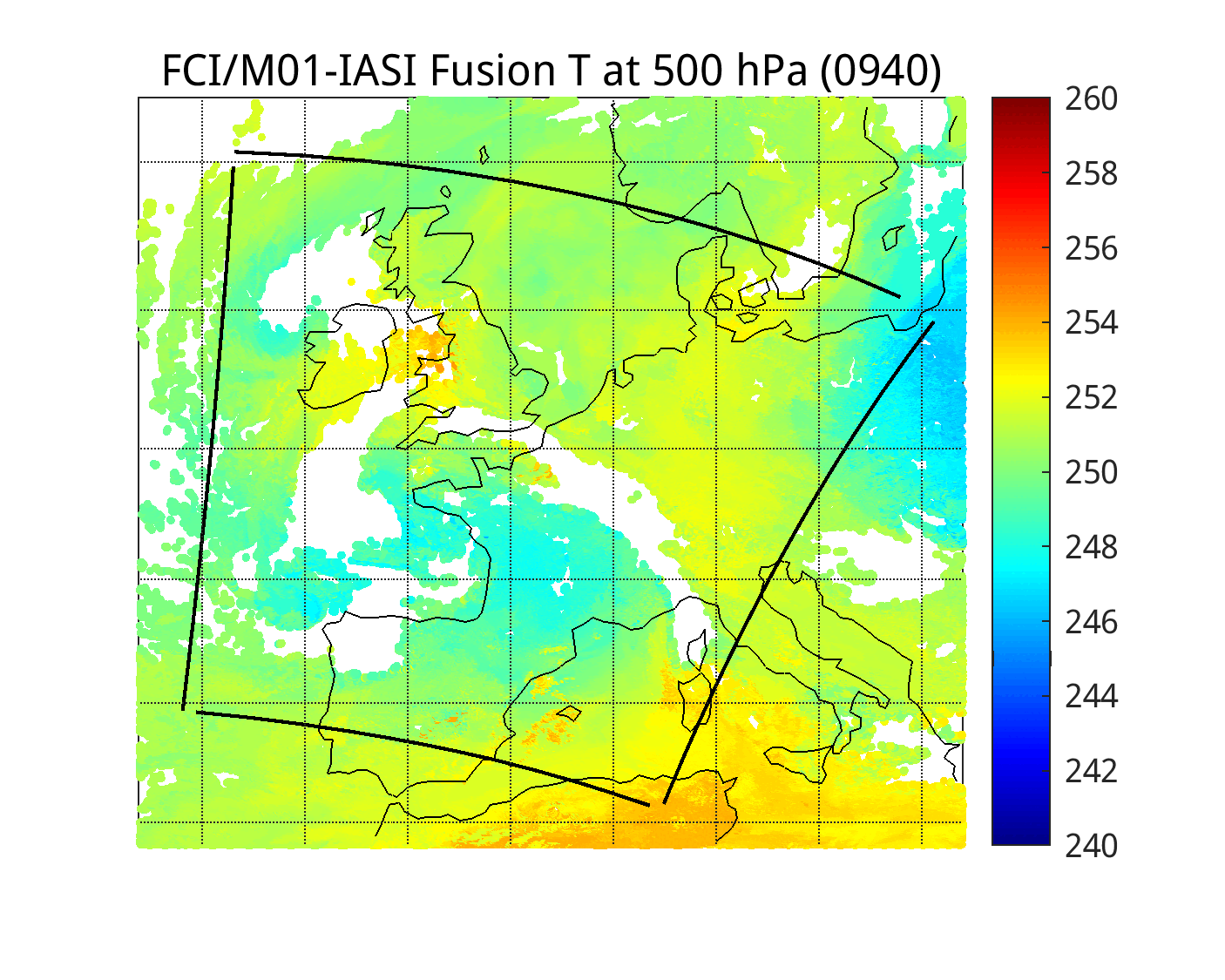 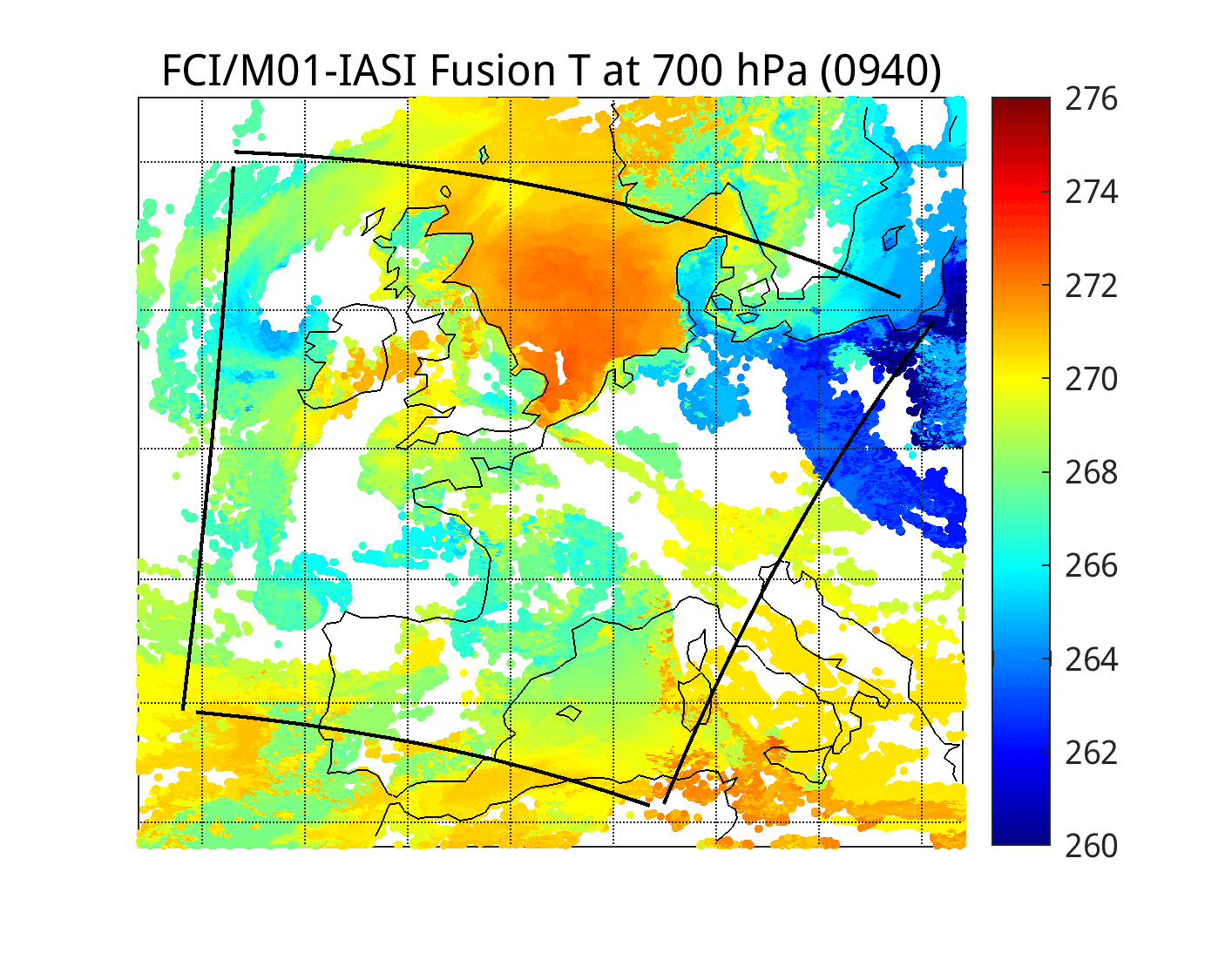 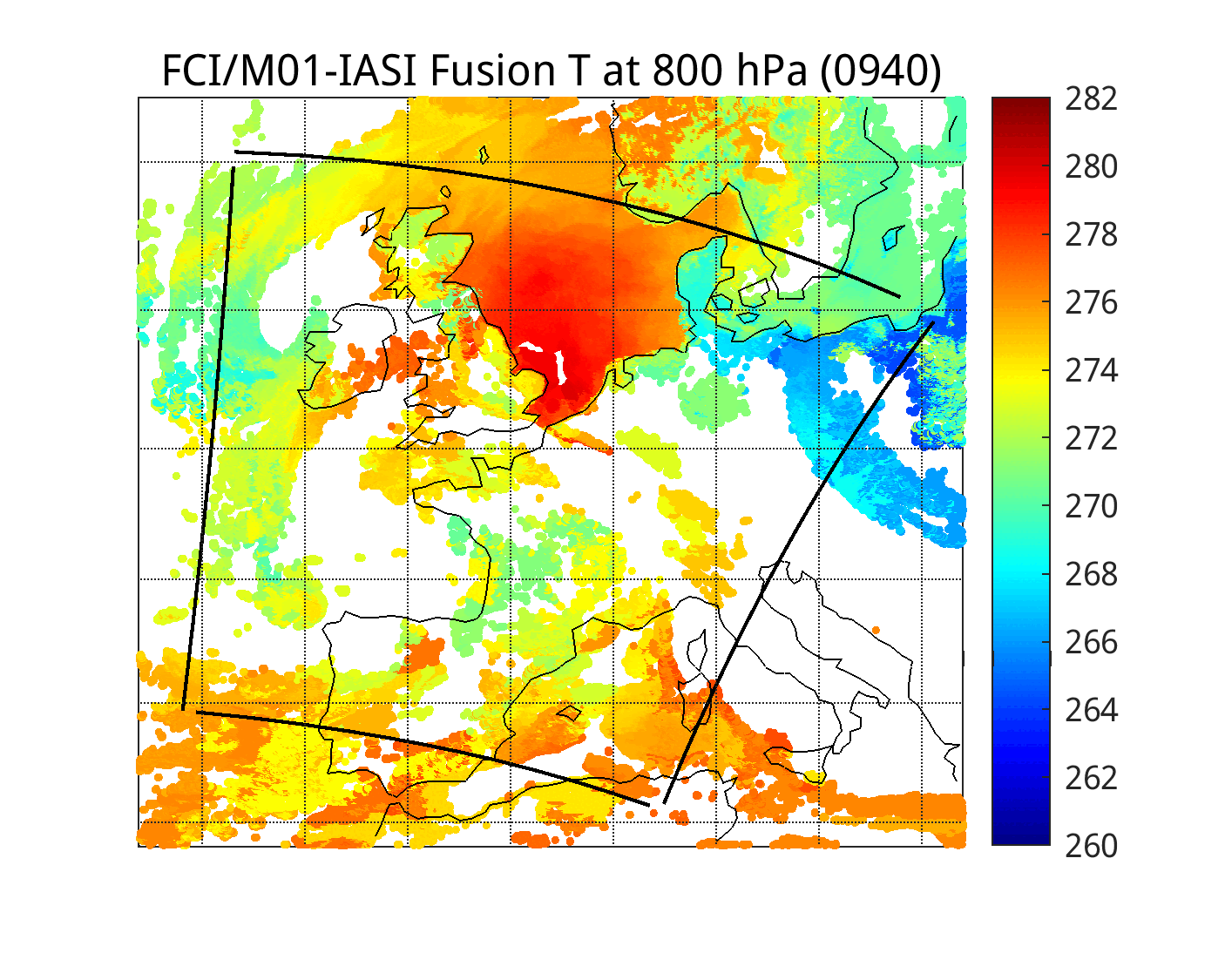 5
IASI DR Humidity RTVL (top) and FCI/IASI Fusion Humidity (bottom) at 500,600,800 hPa (0940 UTC)
(IASI-B 0944 and 0947 granules on 5/12/25)
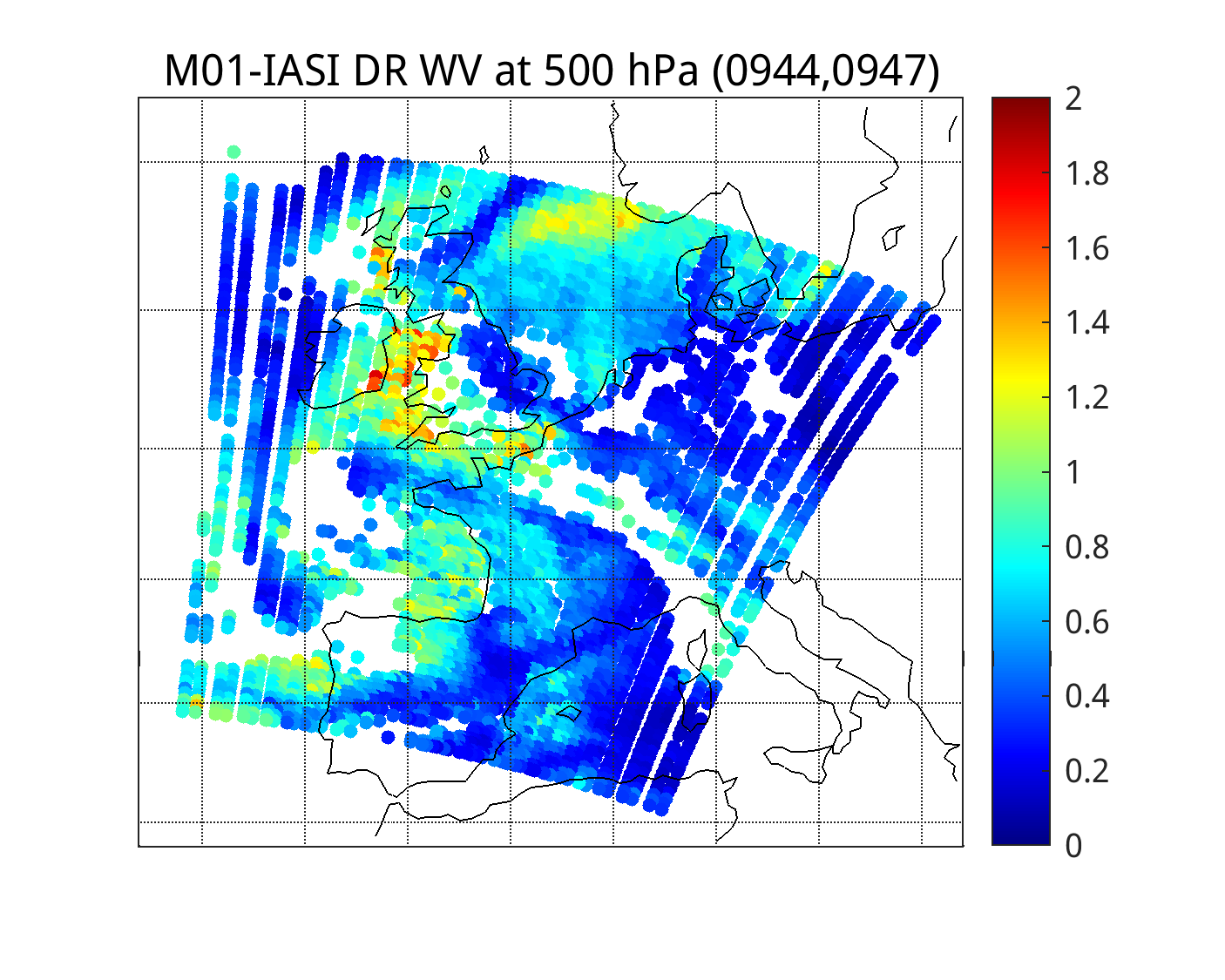 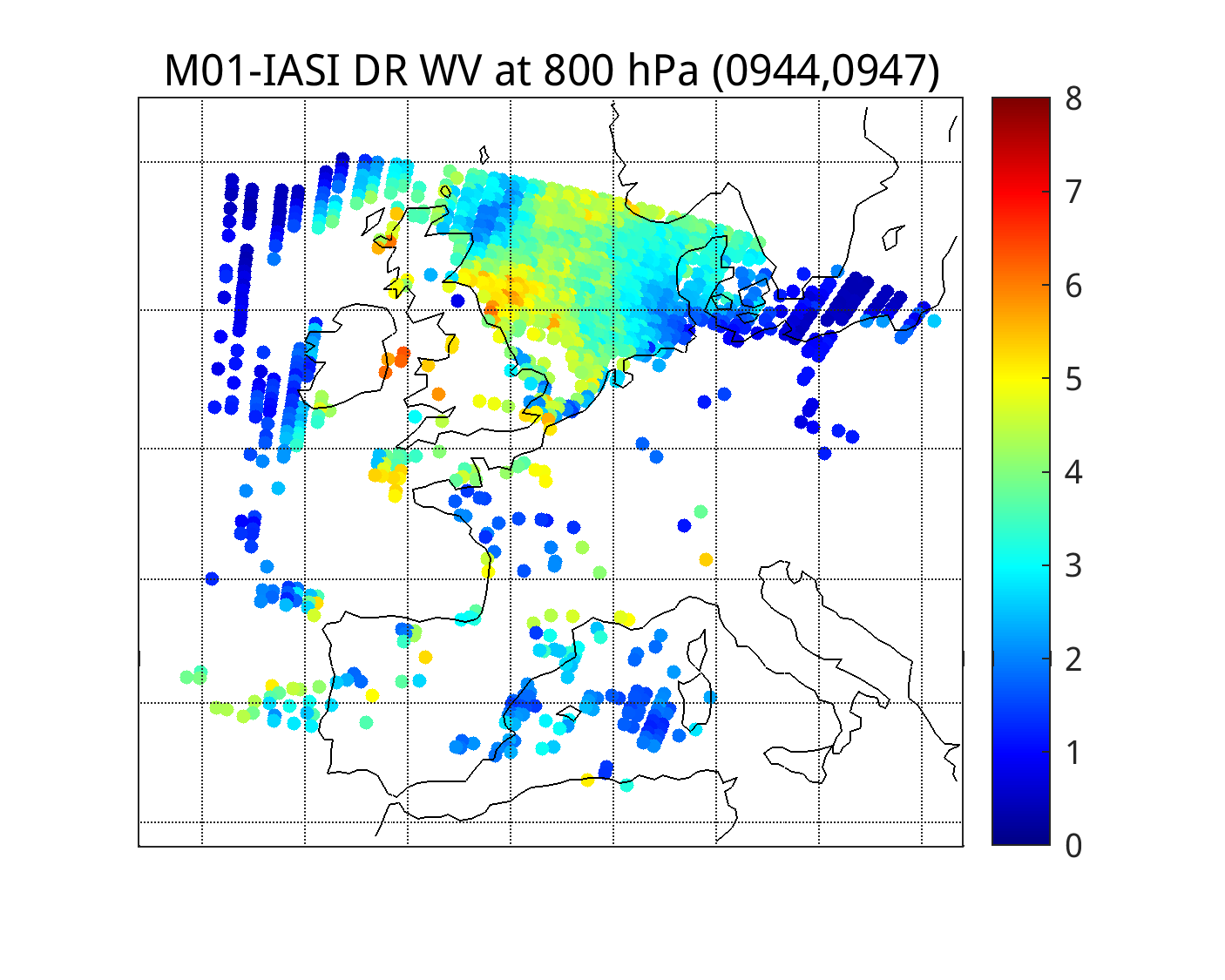 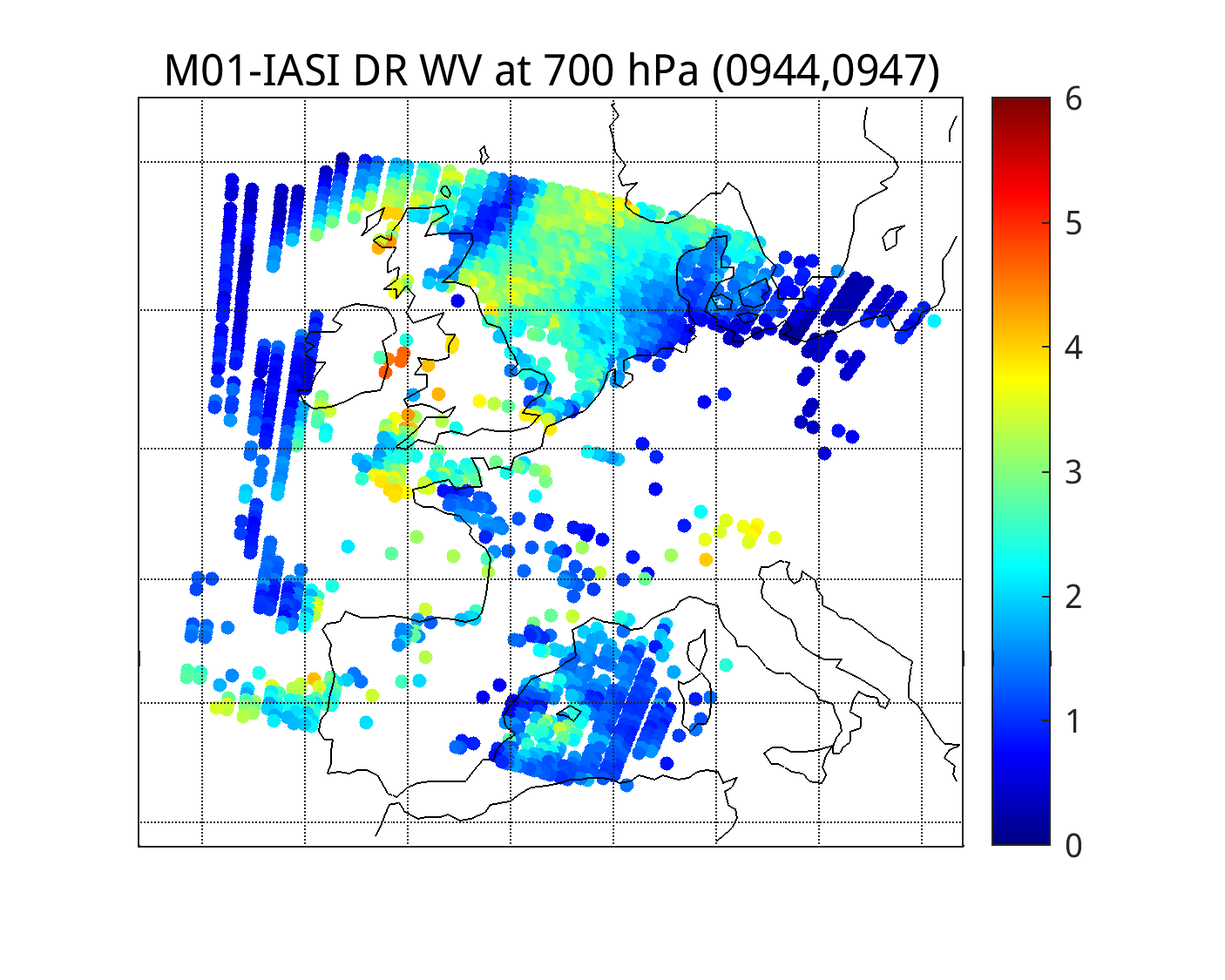 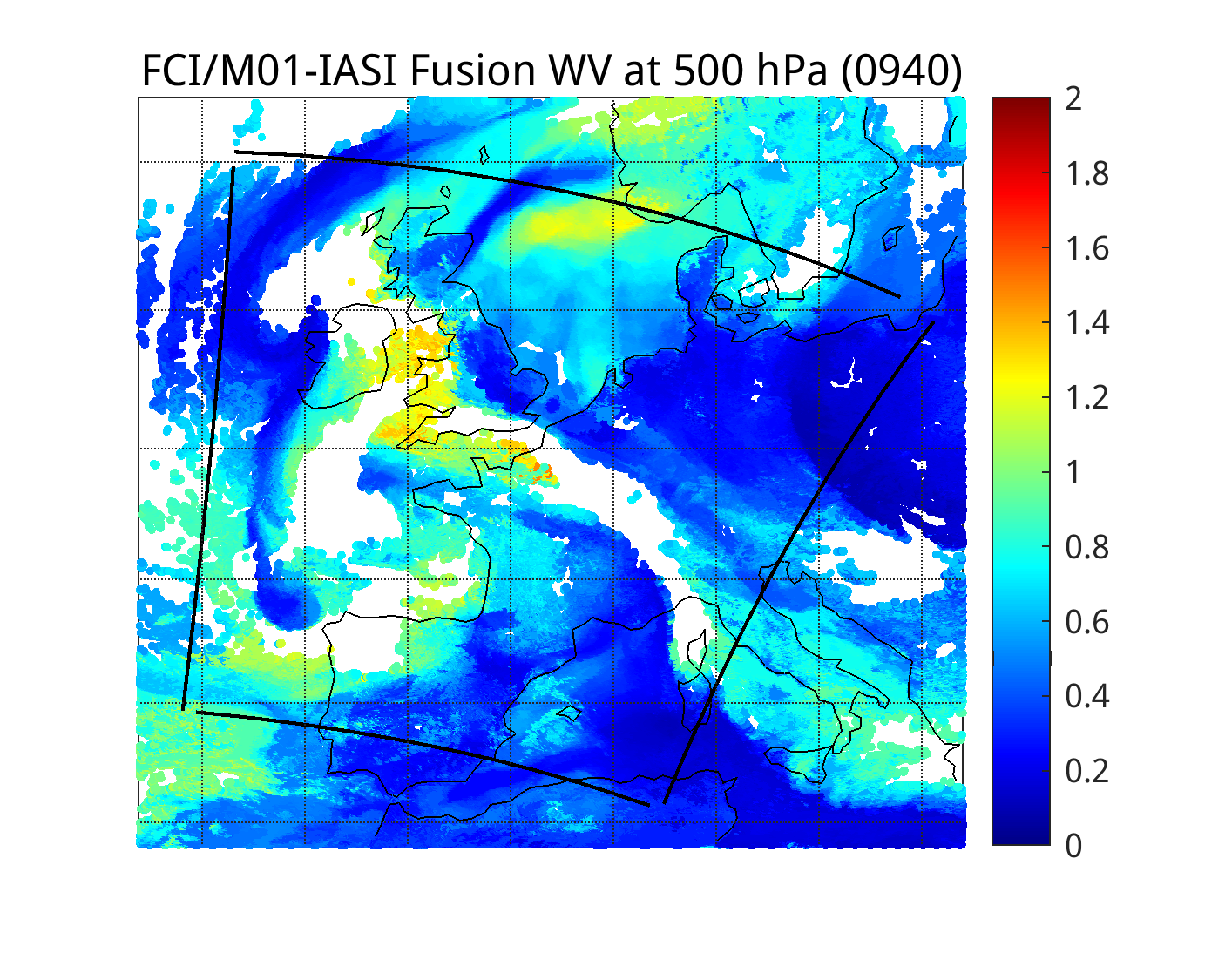 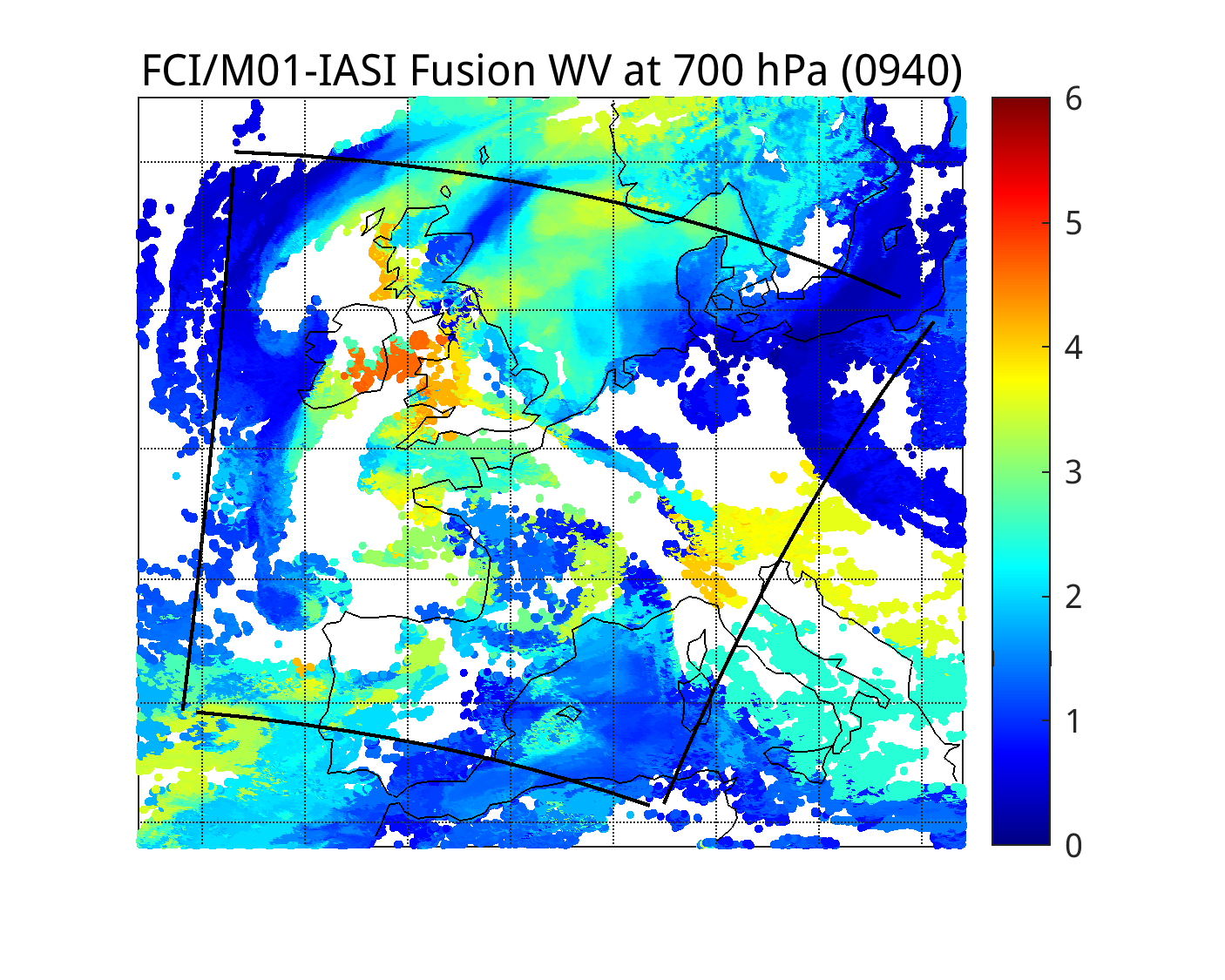 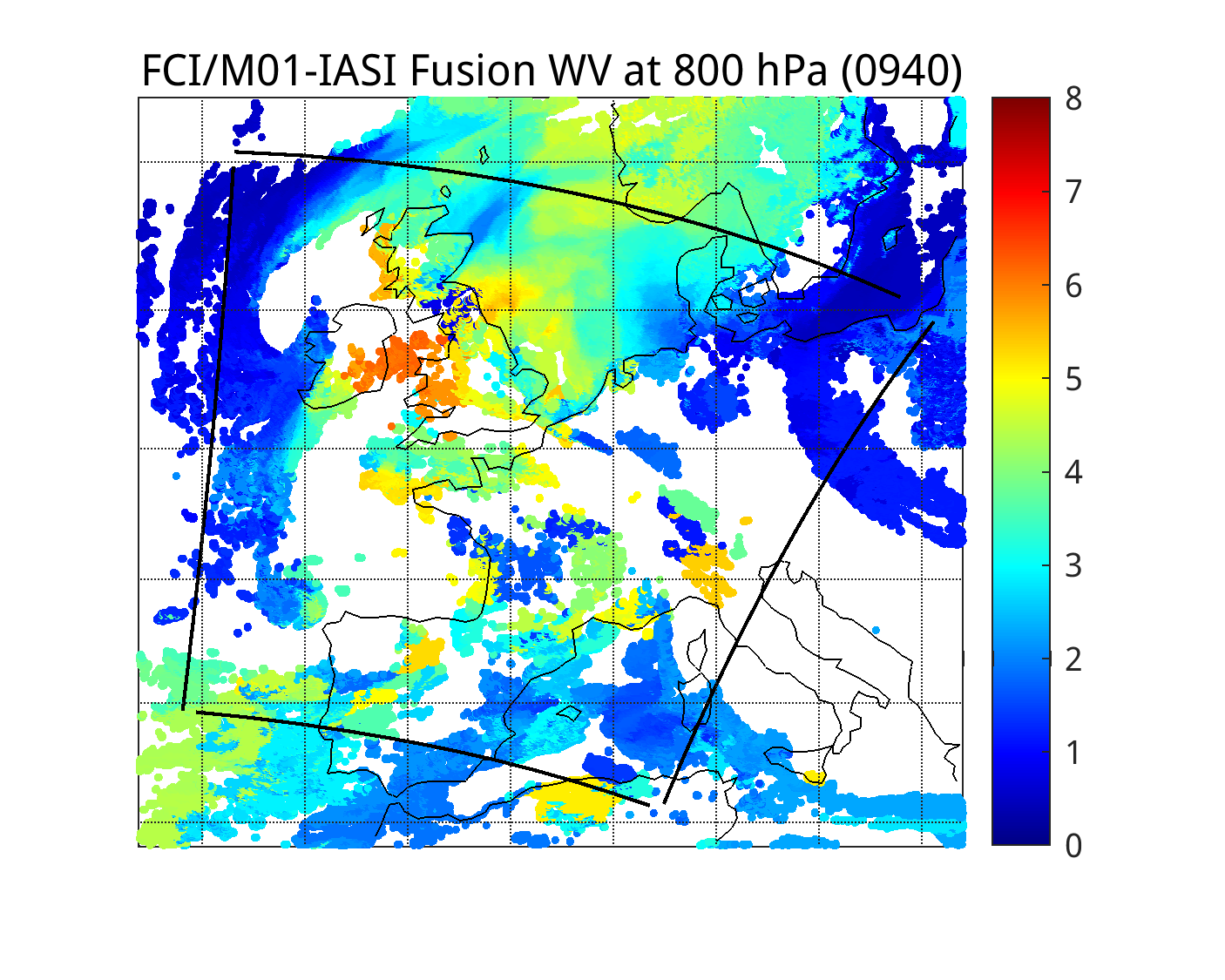 FCI Bands in kdtree search:  6 IR bands (10,11,12, 14, 15, 16)
6
IASI DR Humidity RTVL (top) and FCI/IASI Fusion Humidity (bottom) at 500,600,800 hPa (0940 UTC)
(IASI-B 0944 and 0947 granules on 5/12/25)
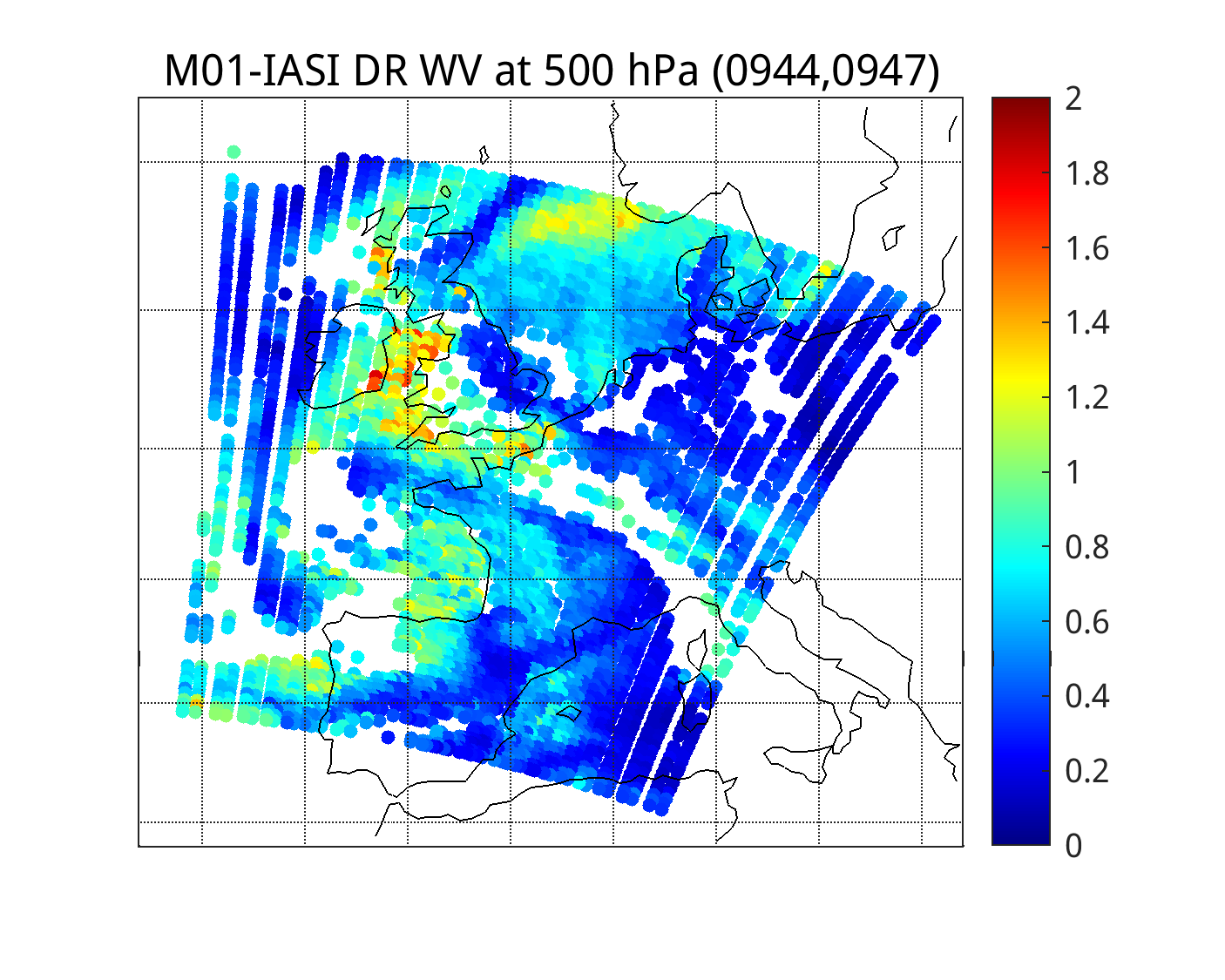 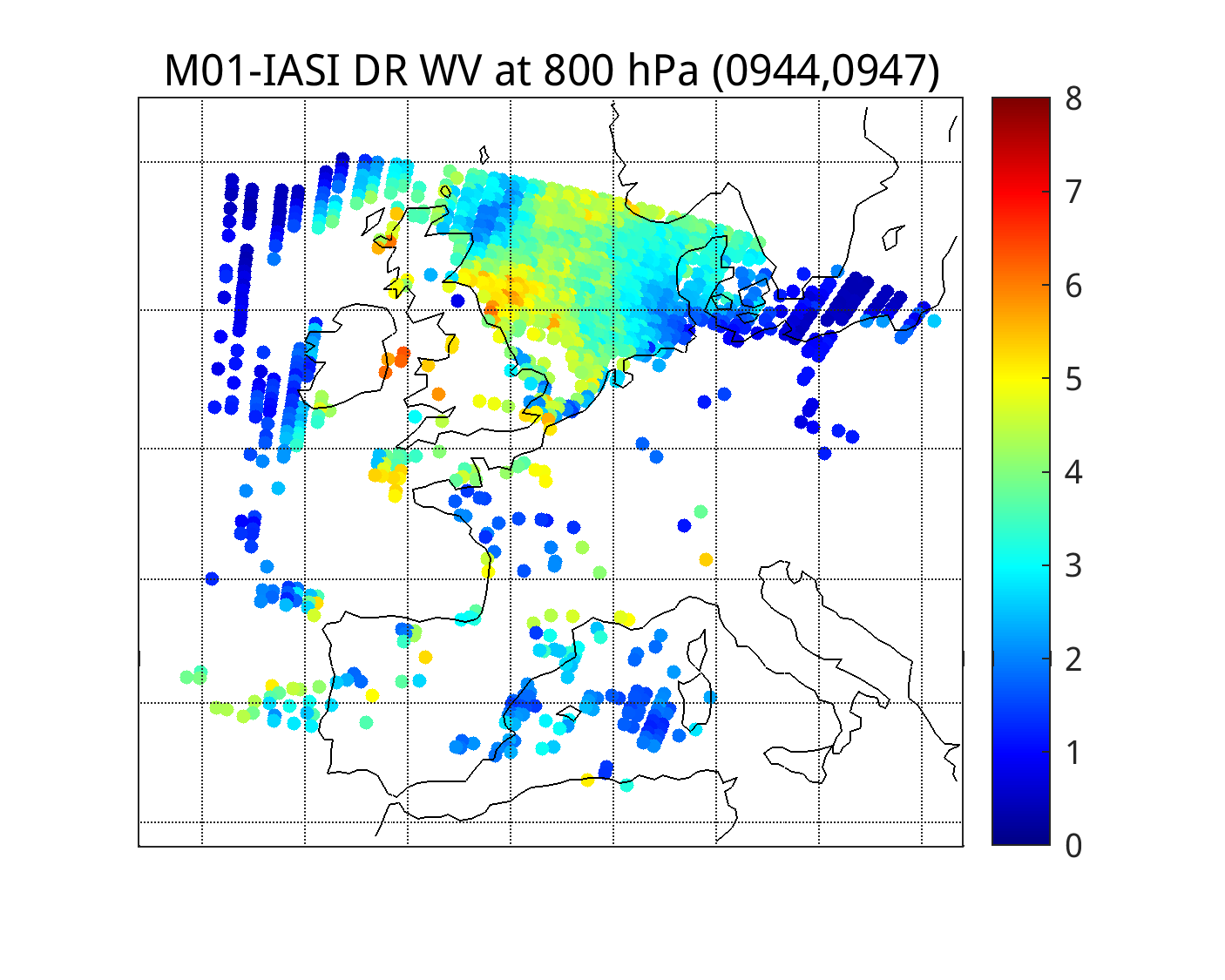 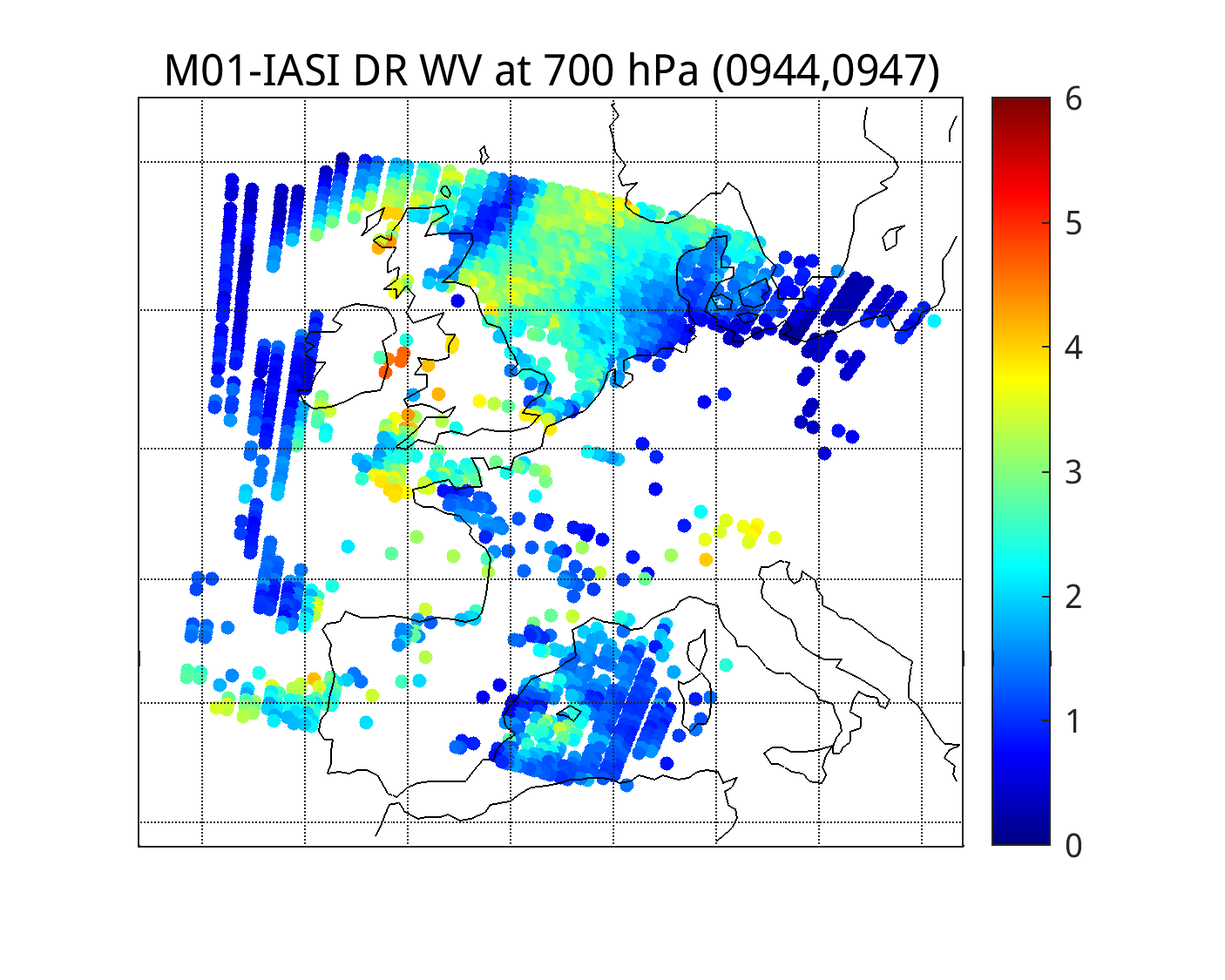 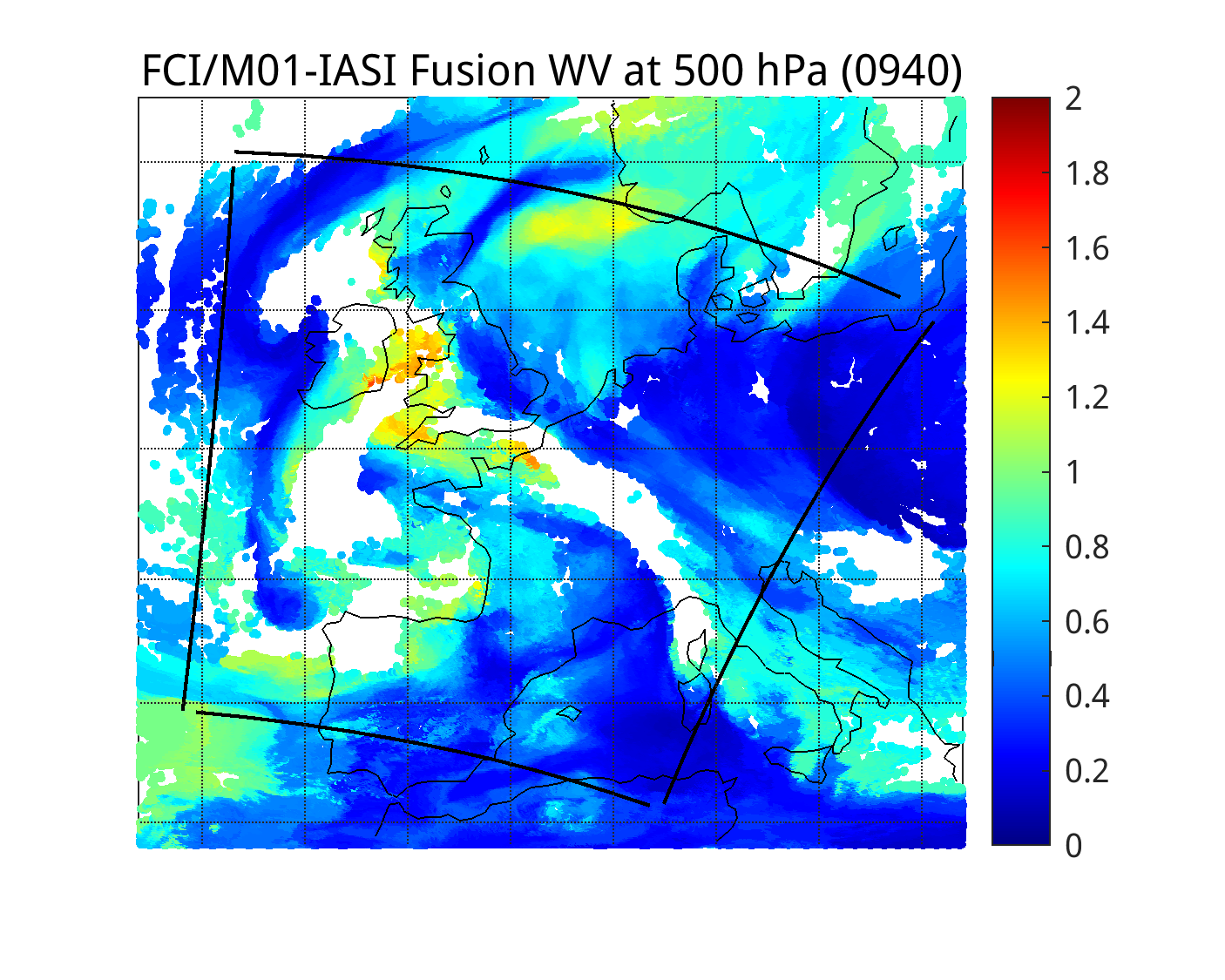 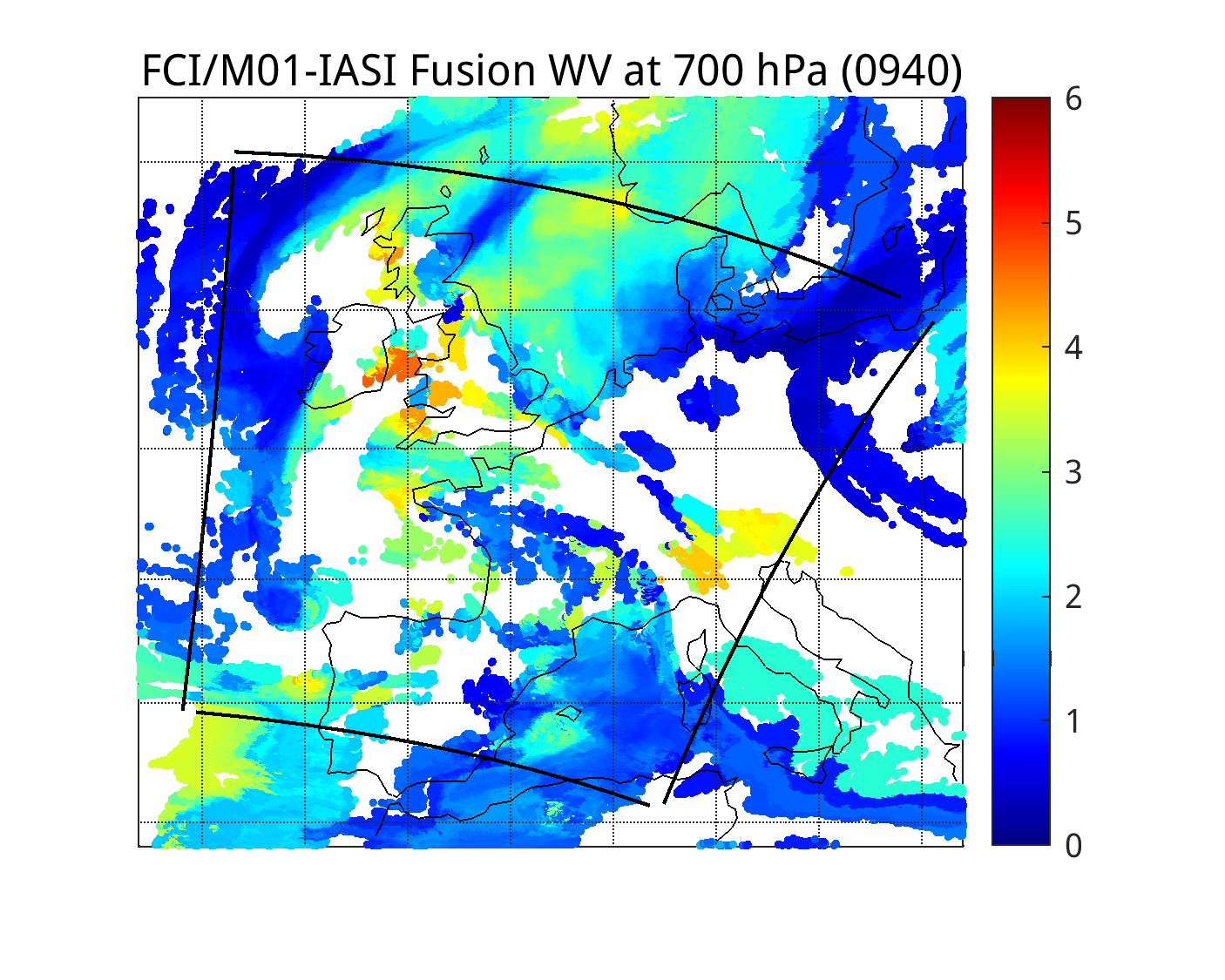 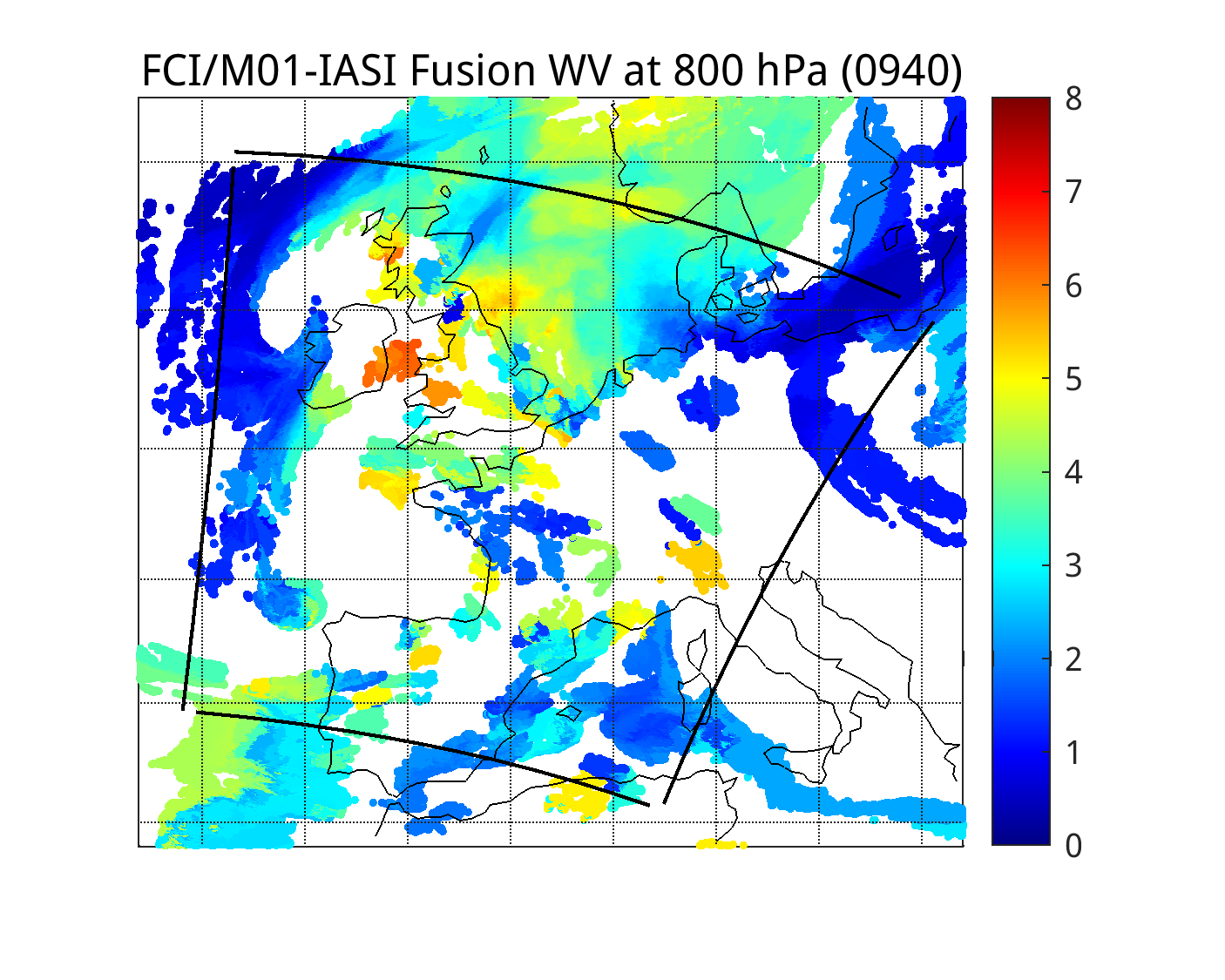 FCI Bands in kdtree search:  WV bands (10+11)
7
FCI/IASI Fusion Humidity [g/kg] Animations from 9:40 to 10:40 UTC on 5/12/25
FCI Bands in kdtree search:  6 IR bands (10,11,12, 14, 15, 16)
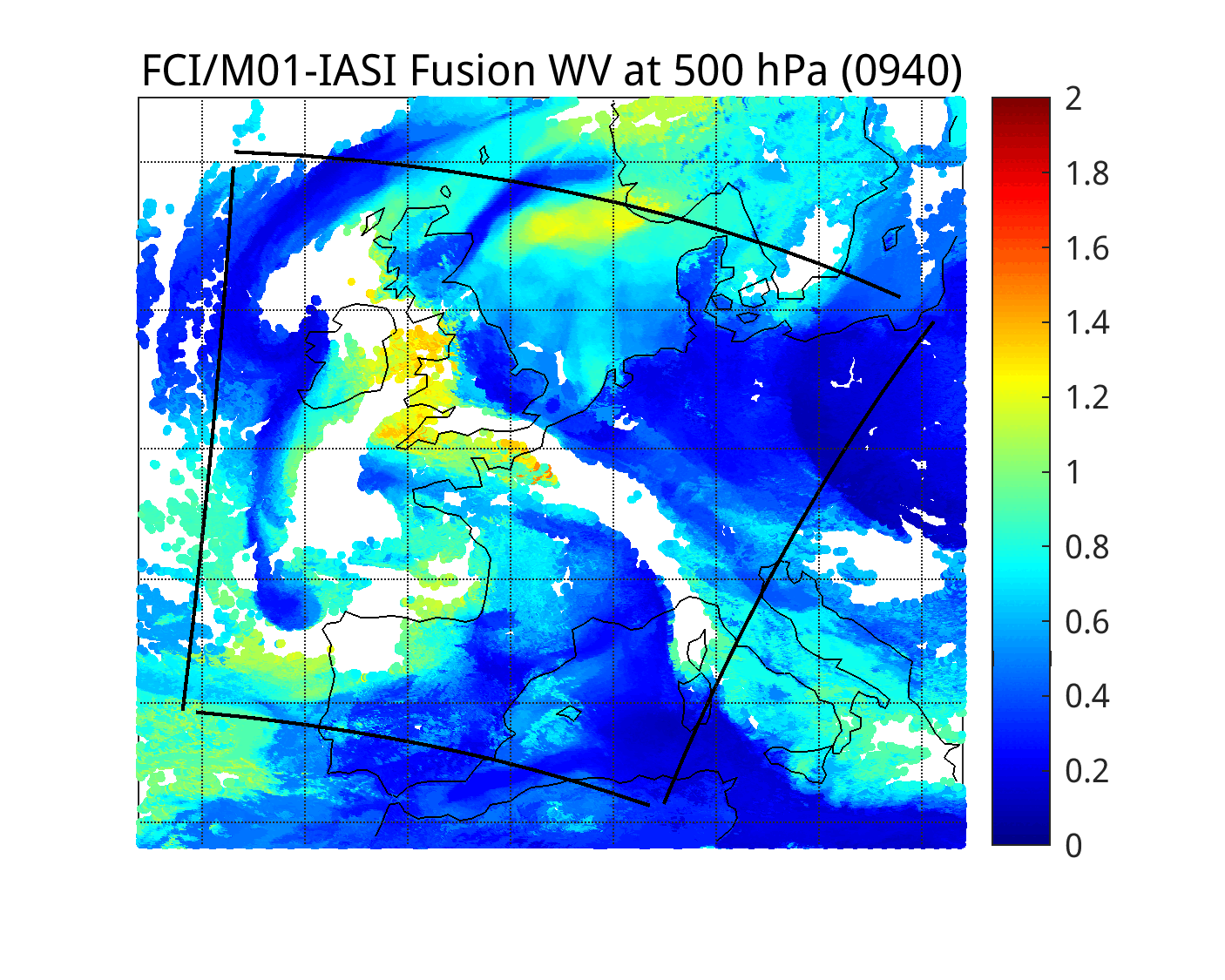 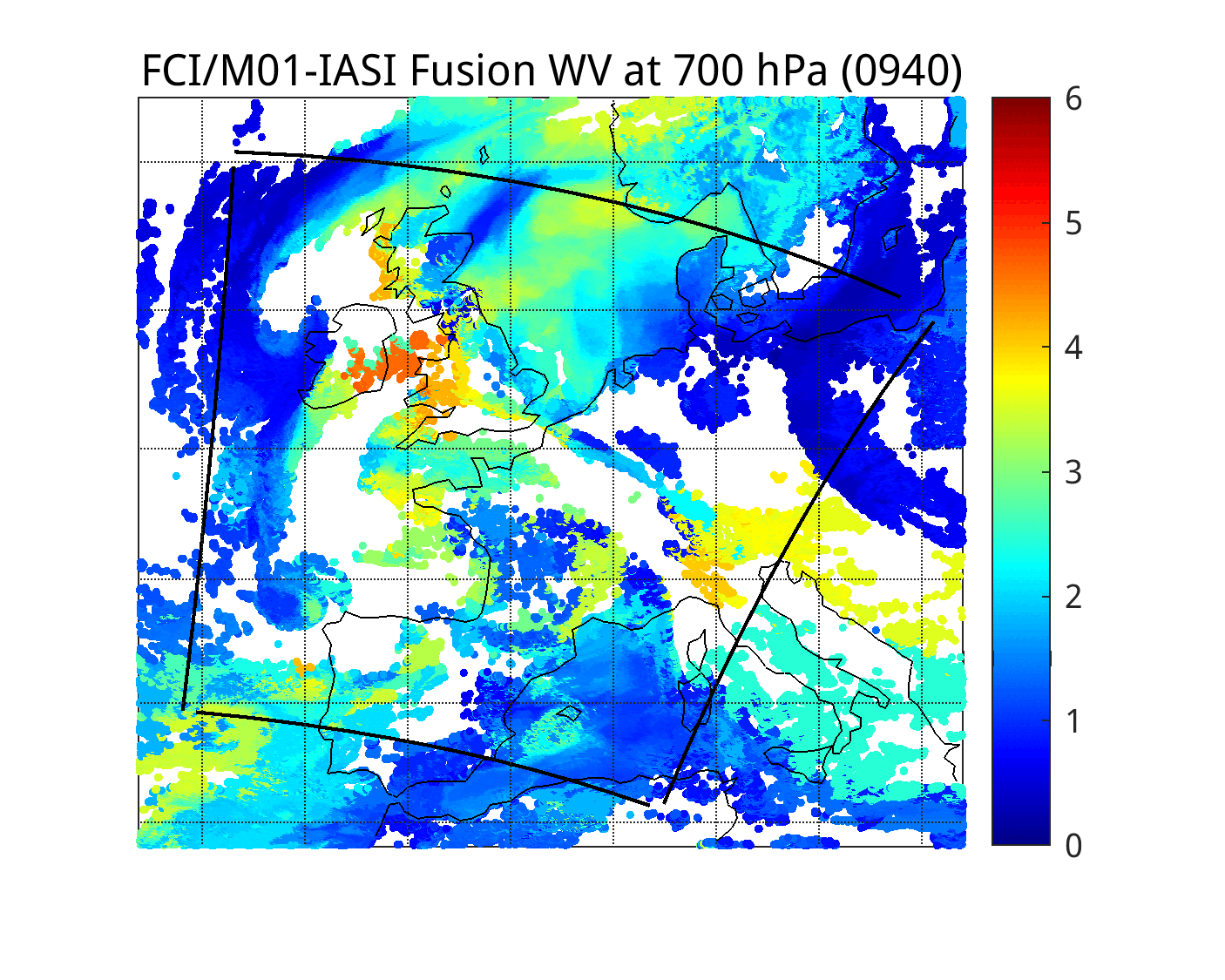 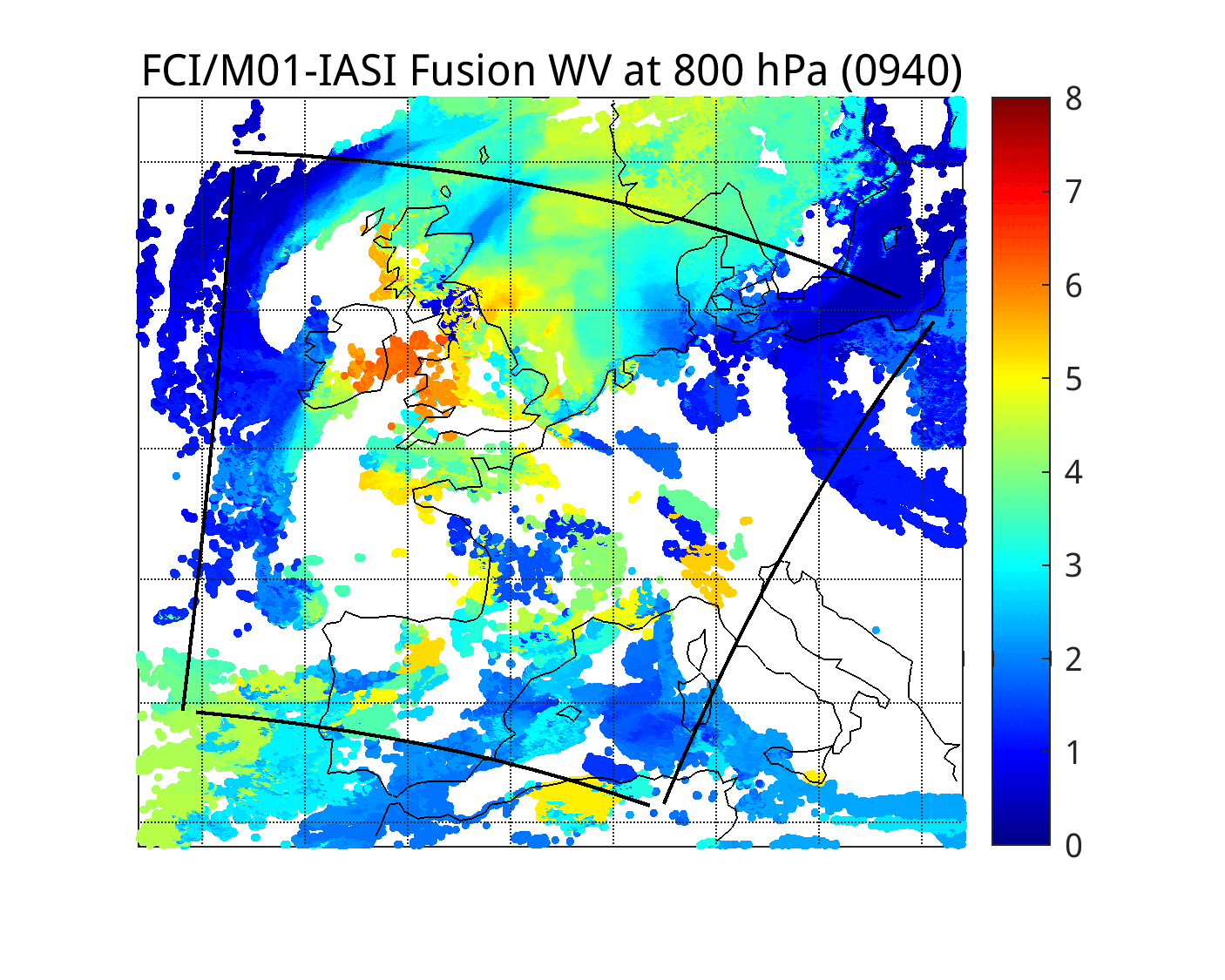 8
FCI/IASI Fusion Humidity [g/kg] Animations from 9:40 to 10:40 UTC on 5/12/25
FCI Bands in kdtree search:  WV bands (10+11)
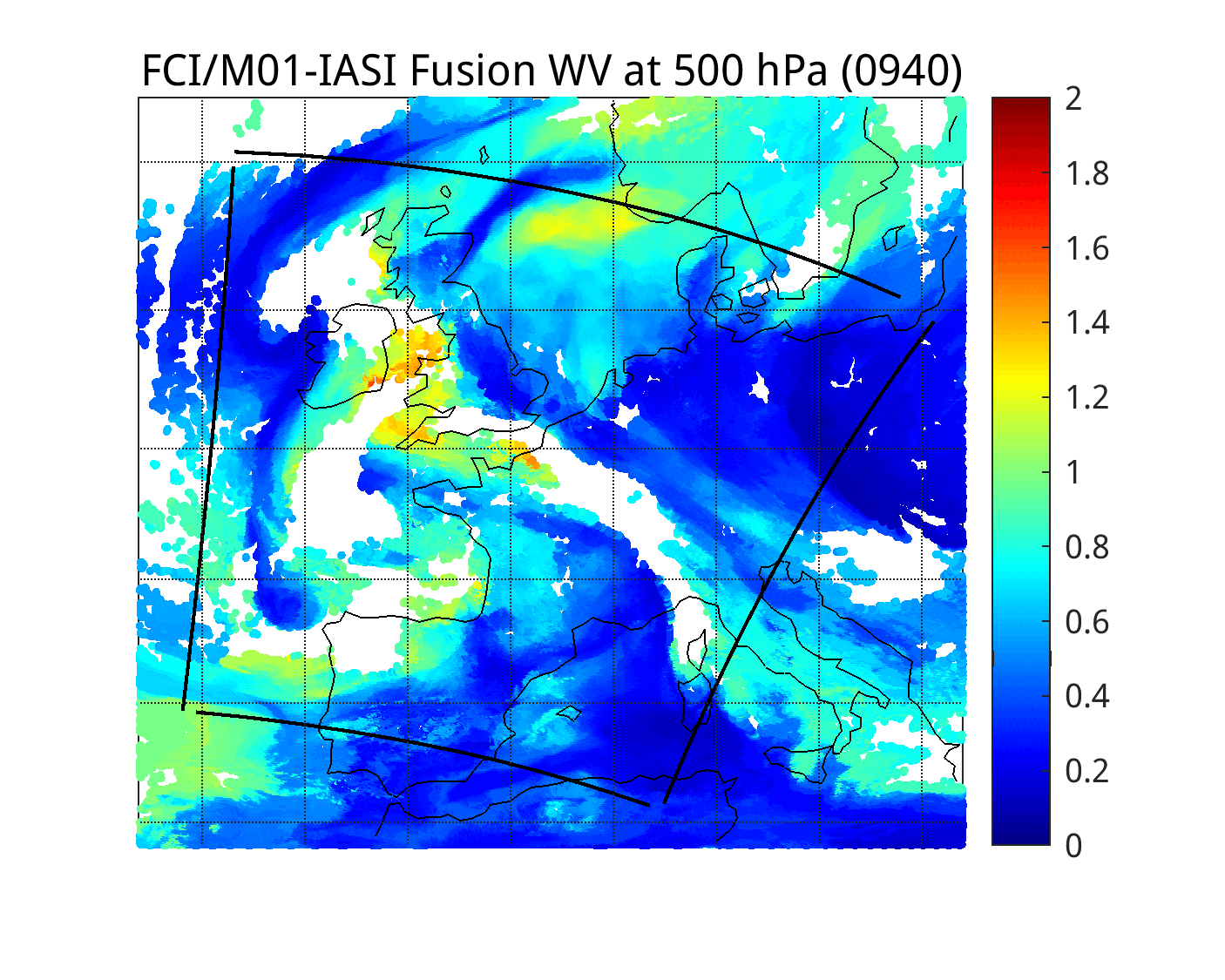 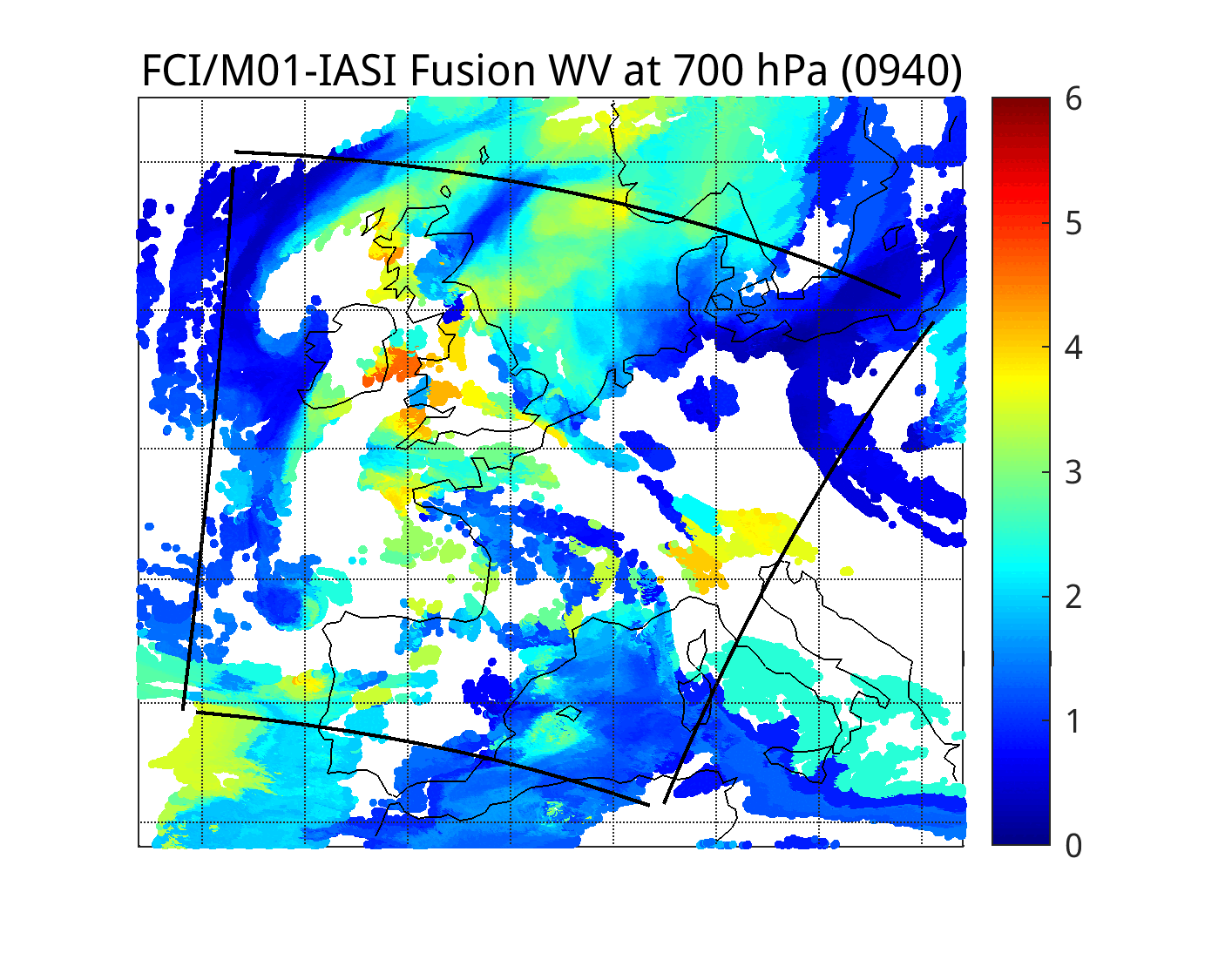 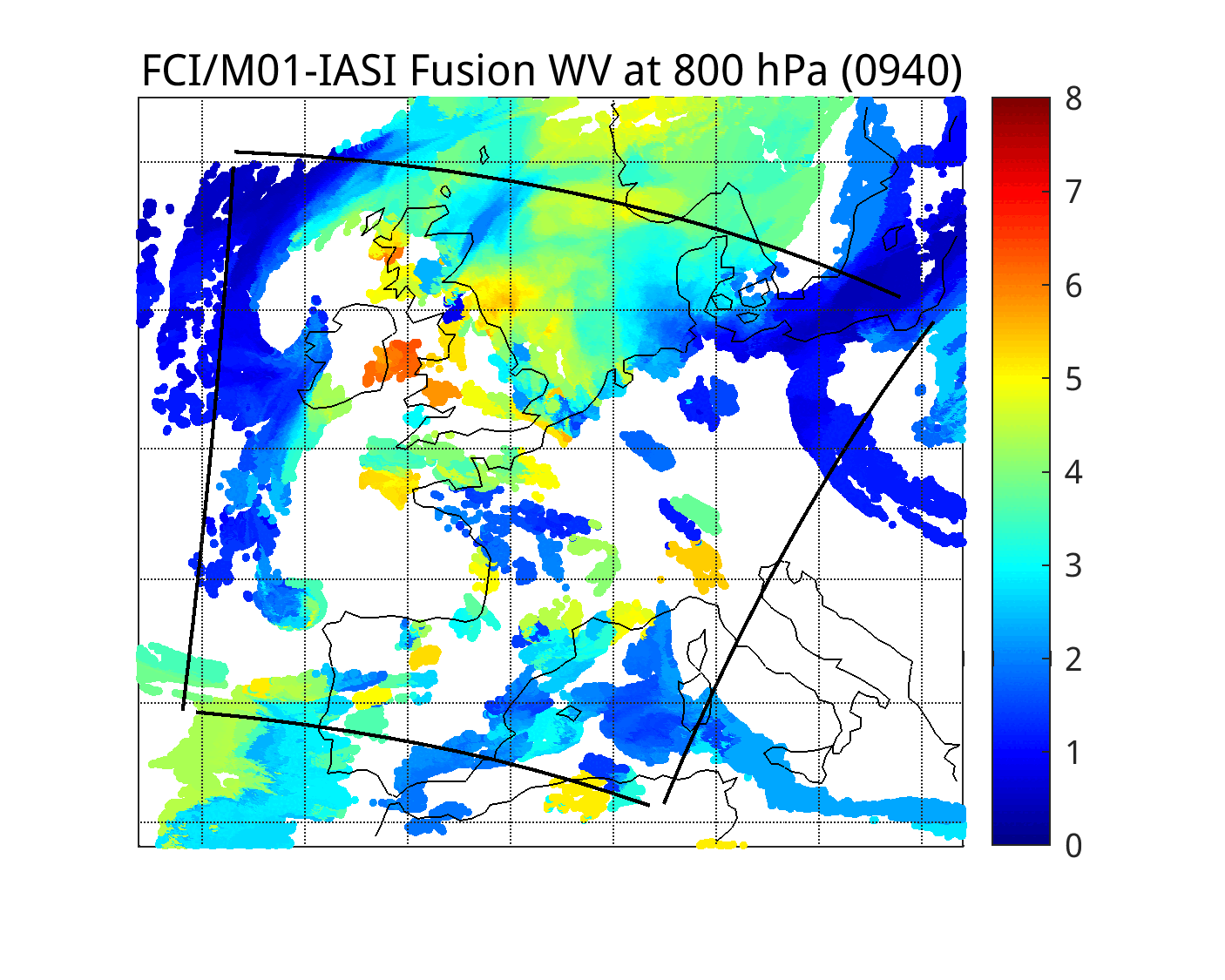 9
FCI BT (top) and Humidity Fusion (bottom) Animations from 9:40 to 10:40 UTC on 5/12/25
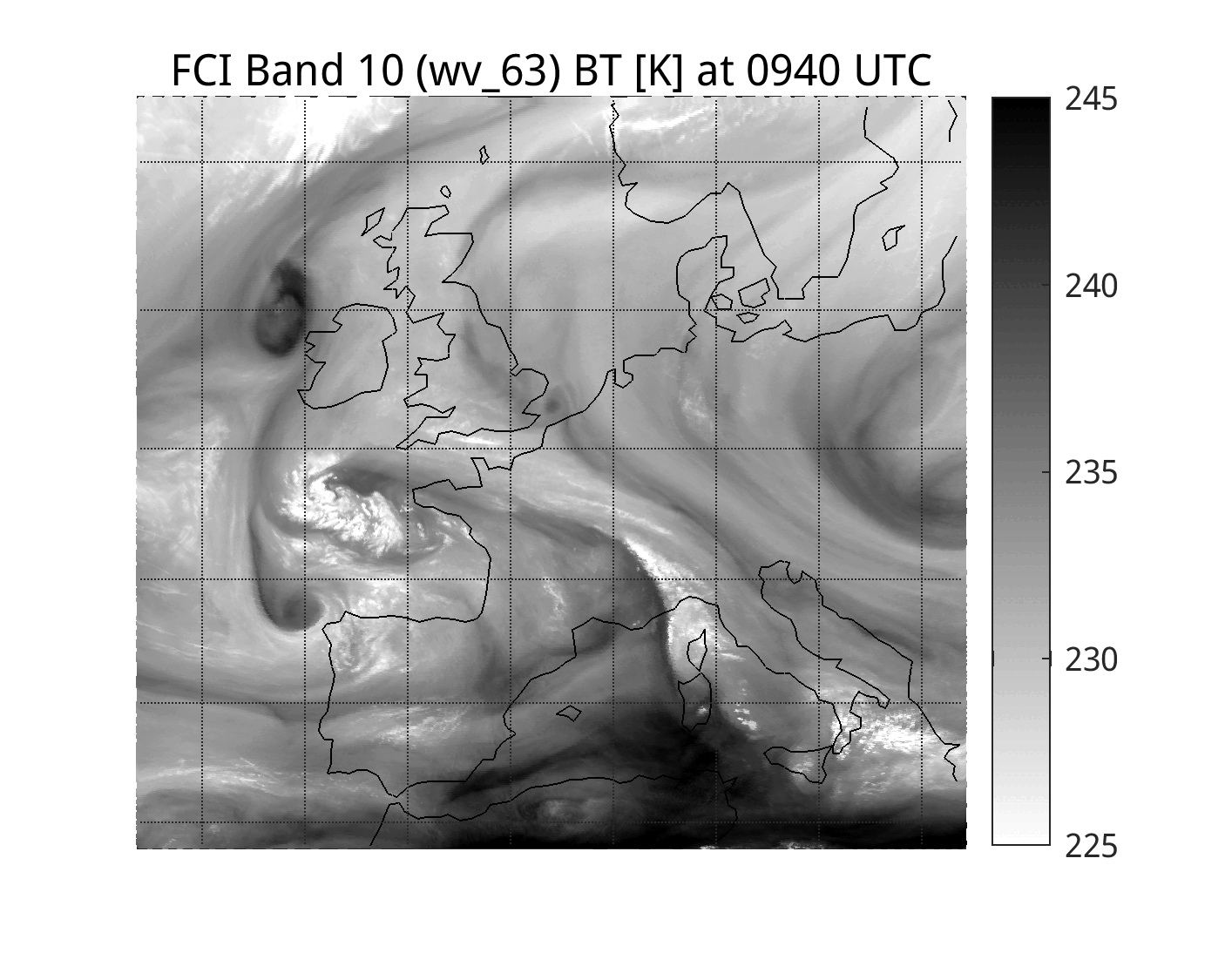 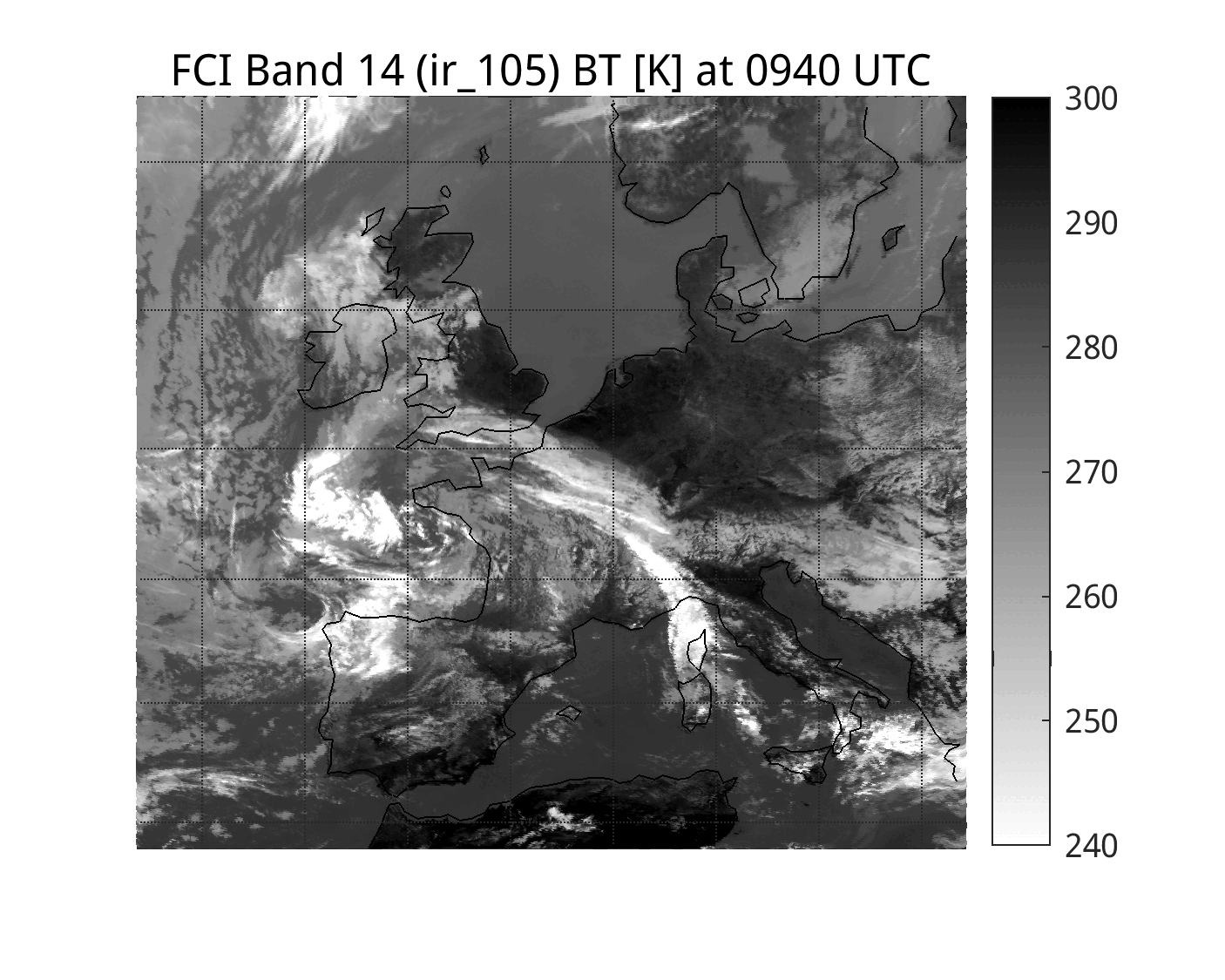 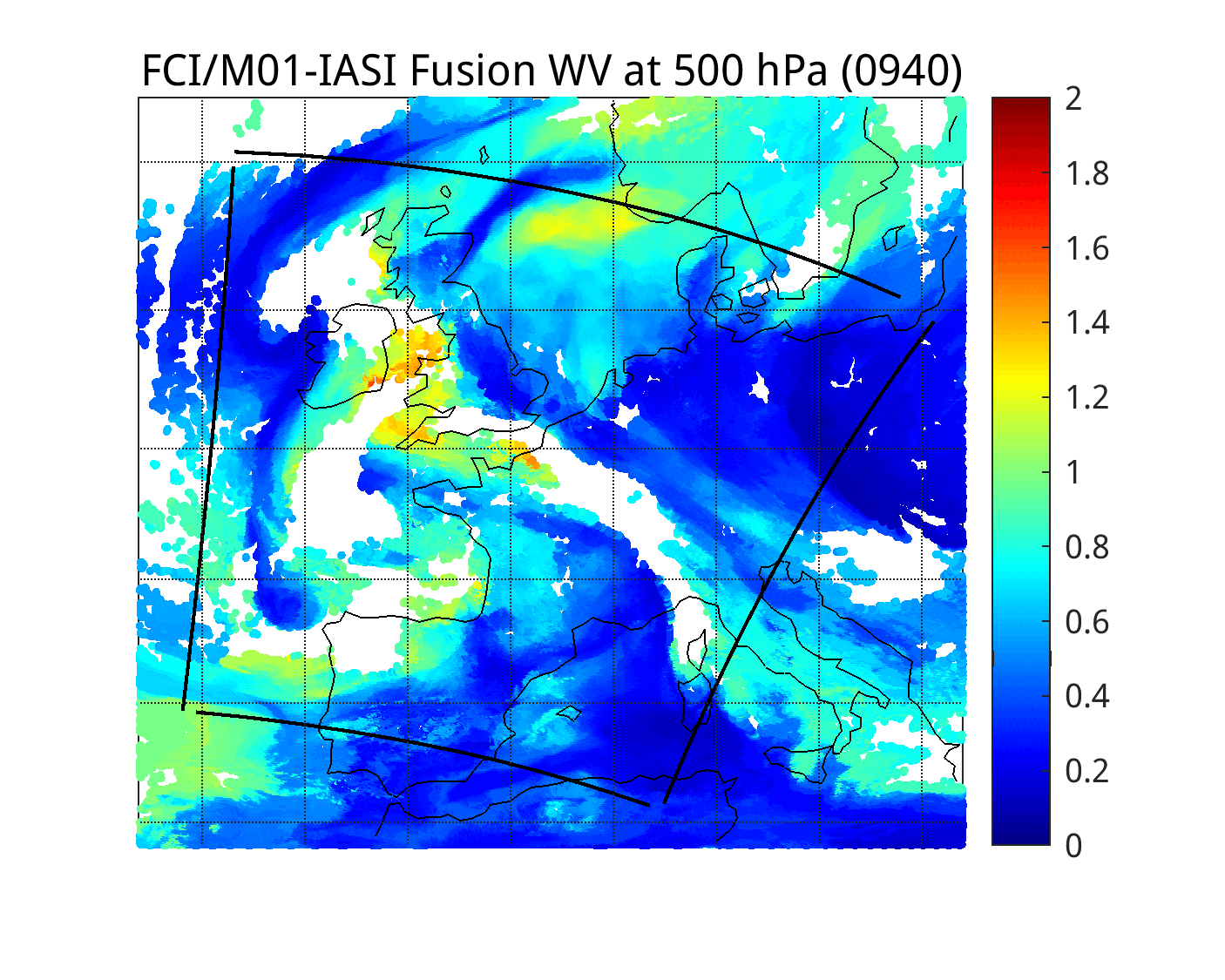 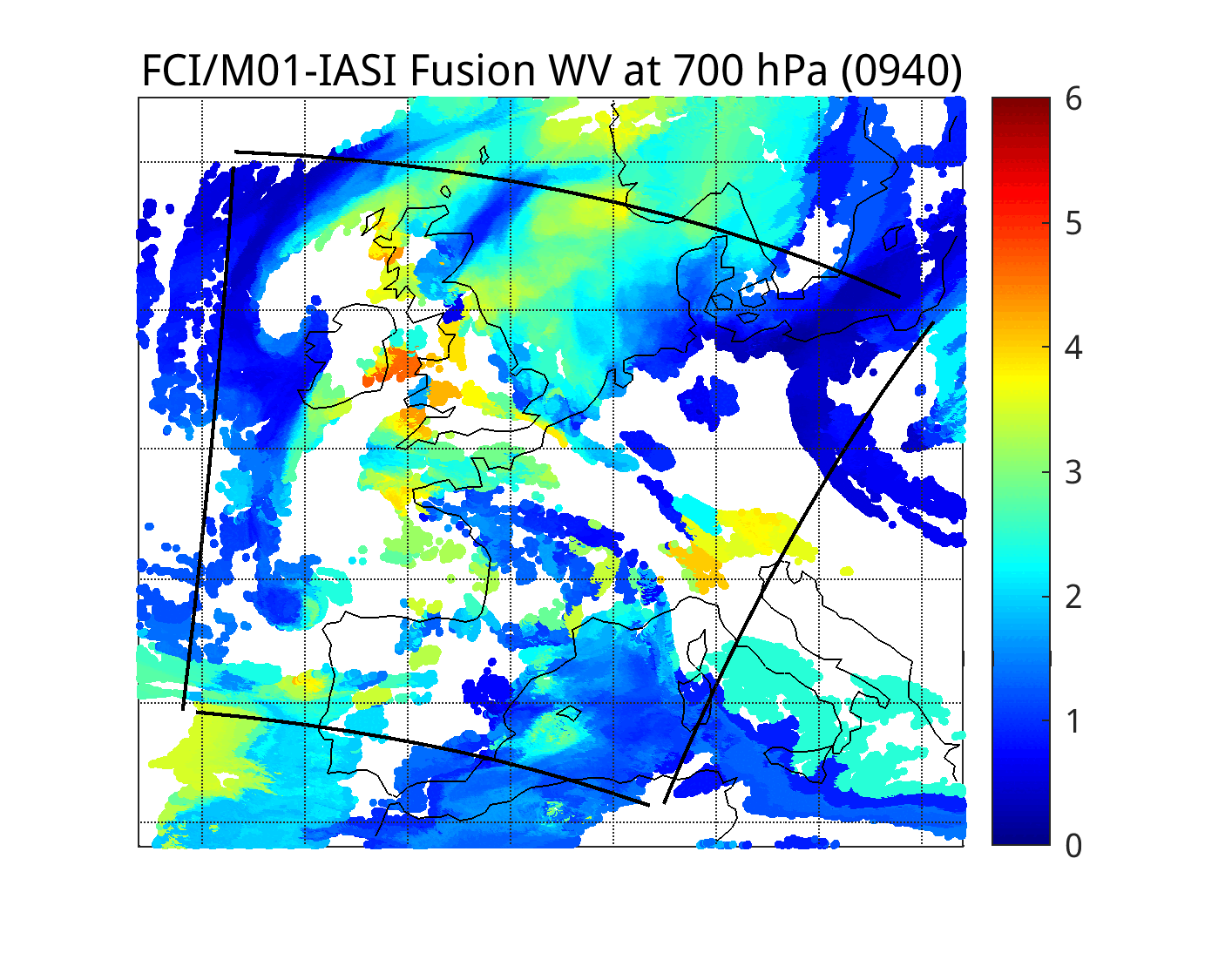 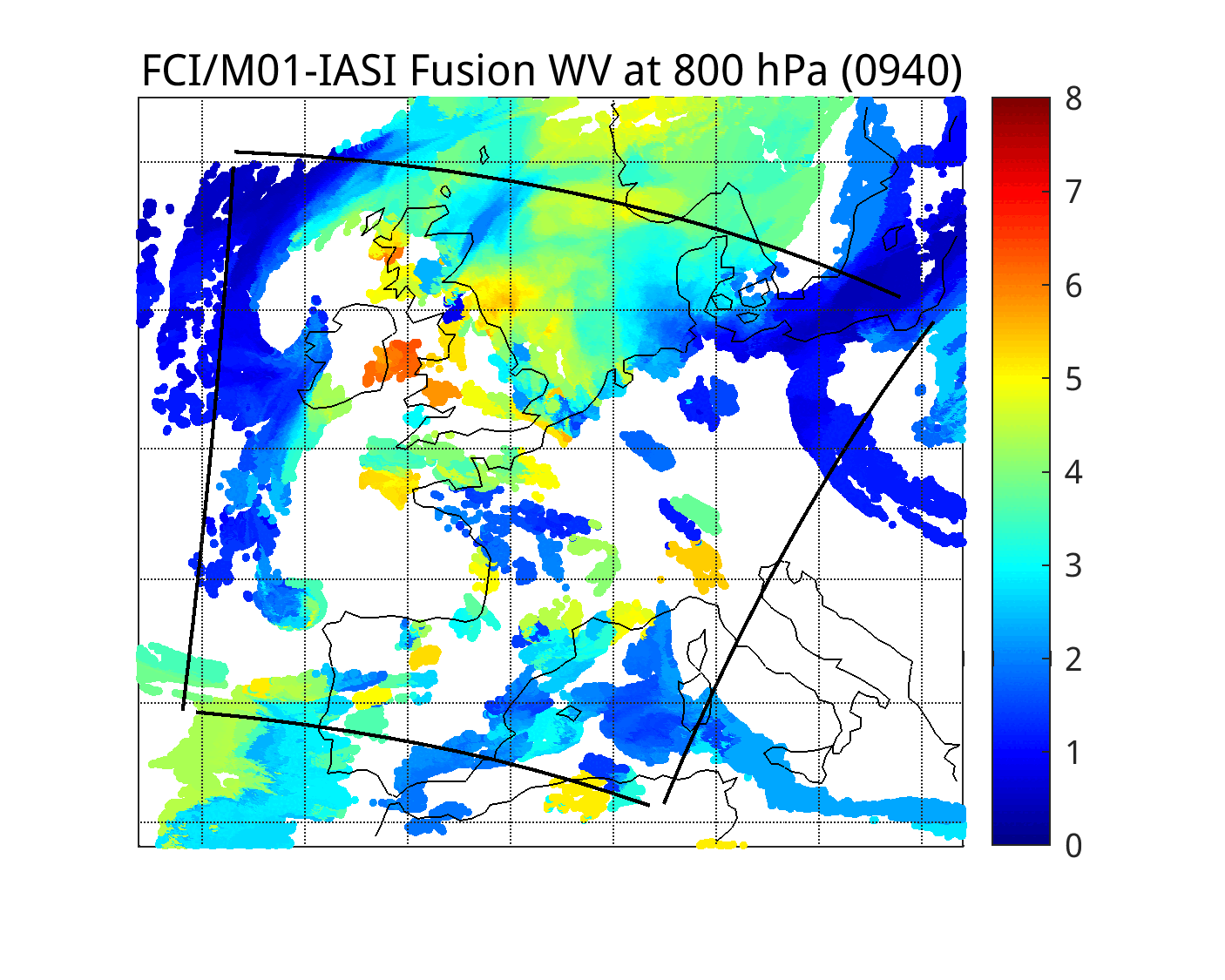 10